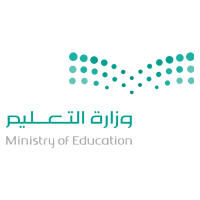 الوحدة الأولى 
مجال الرسم
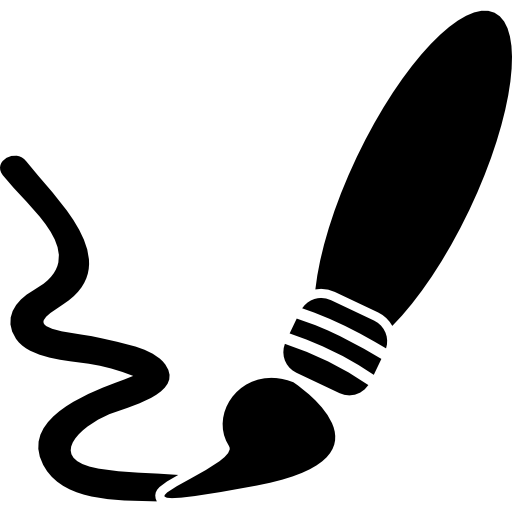 الموضوع : الخط الخارجي للشكل
اعداد و تنفيذ : نايلة الحجيلي
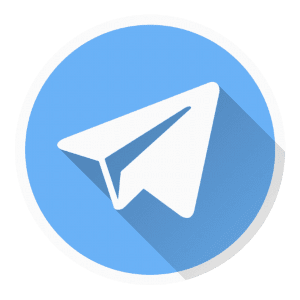 قناتي :
حينما أضع يدي على الورق و أحددها بالقلم كما اعتدنا و نحن صغار يظهر لدينا هذا الشكل
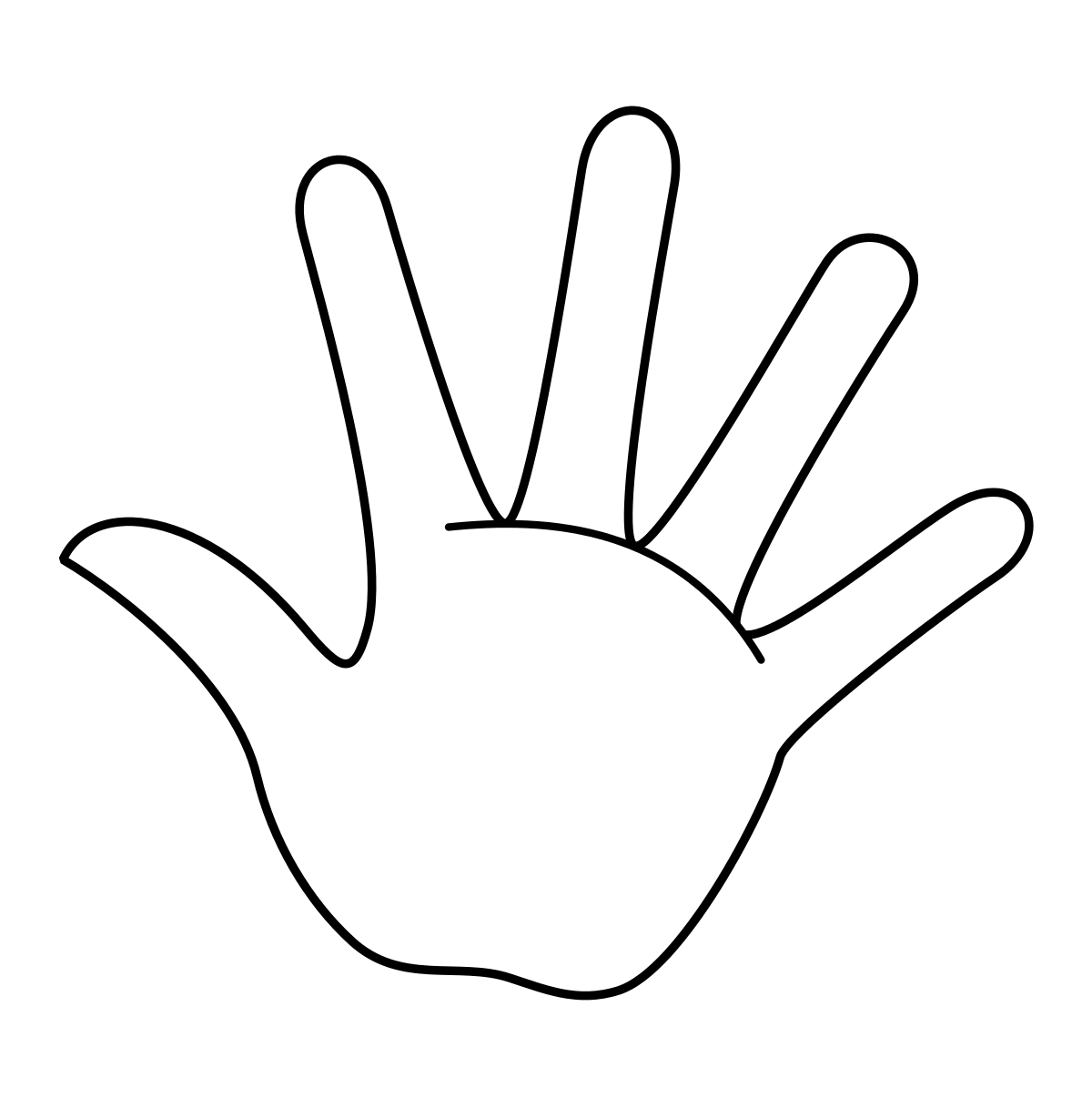 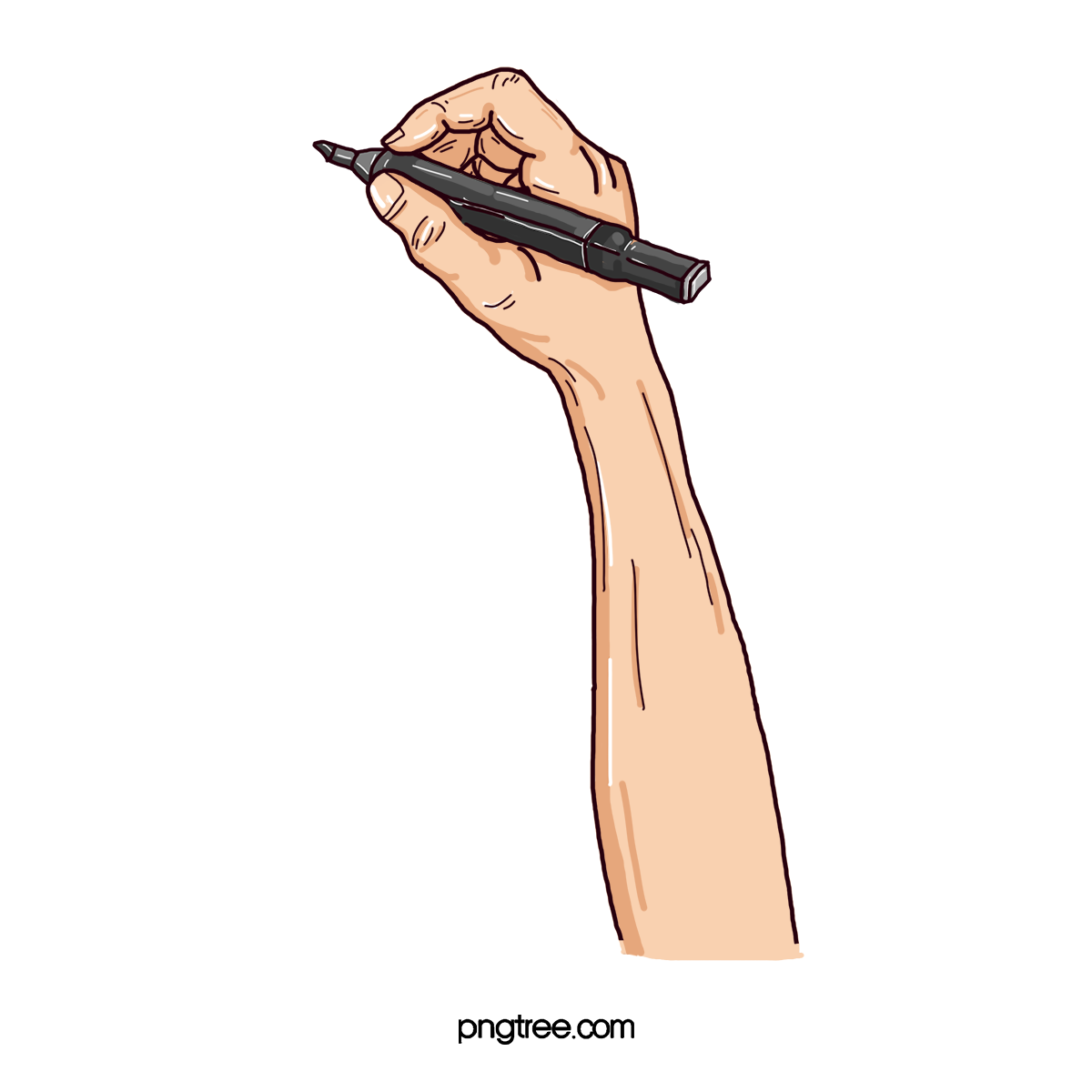 اعداد و تنفيذ : نايلة الحجيلي
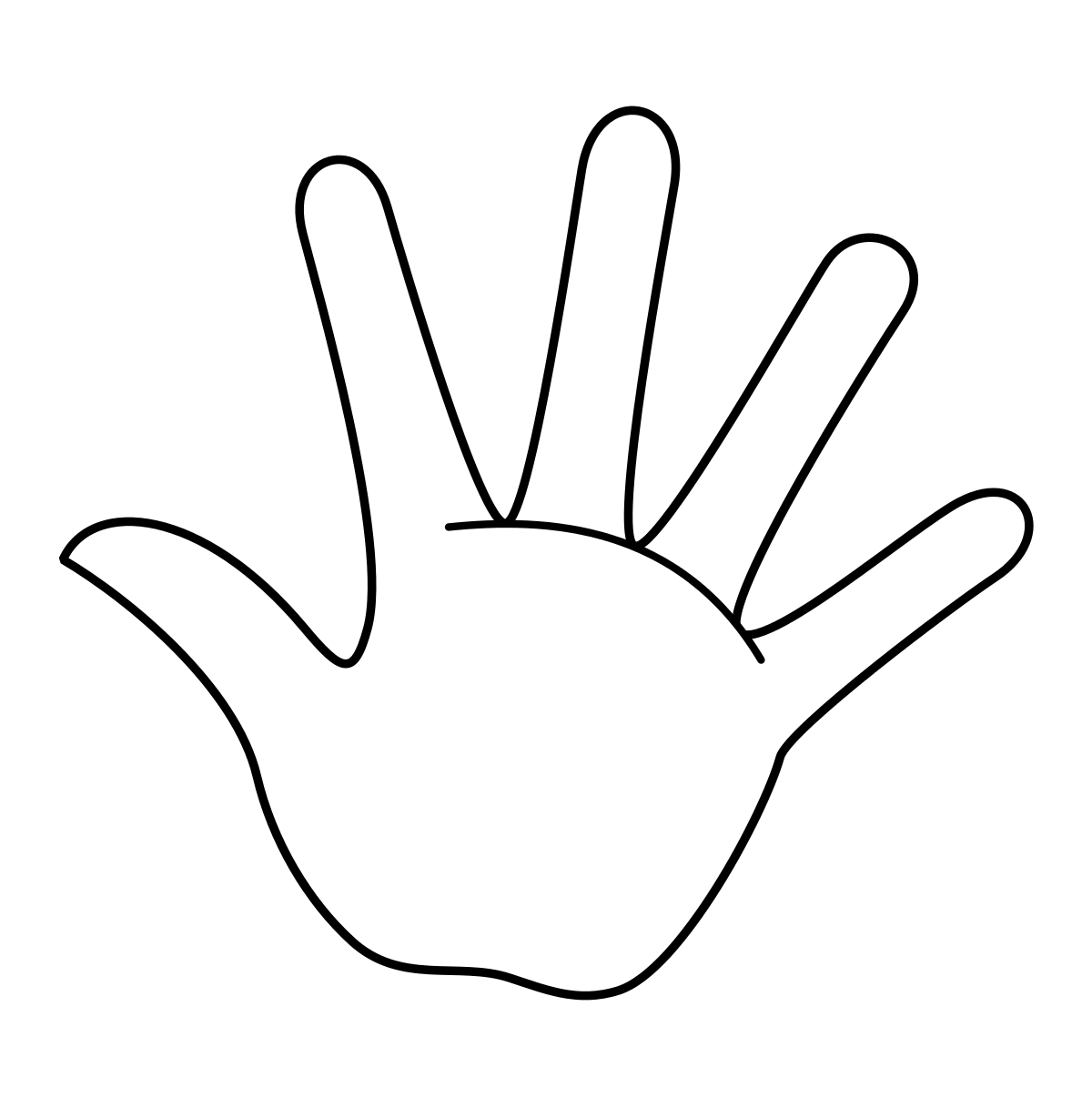 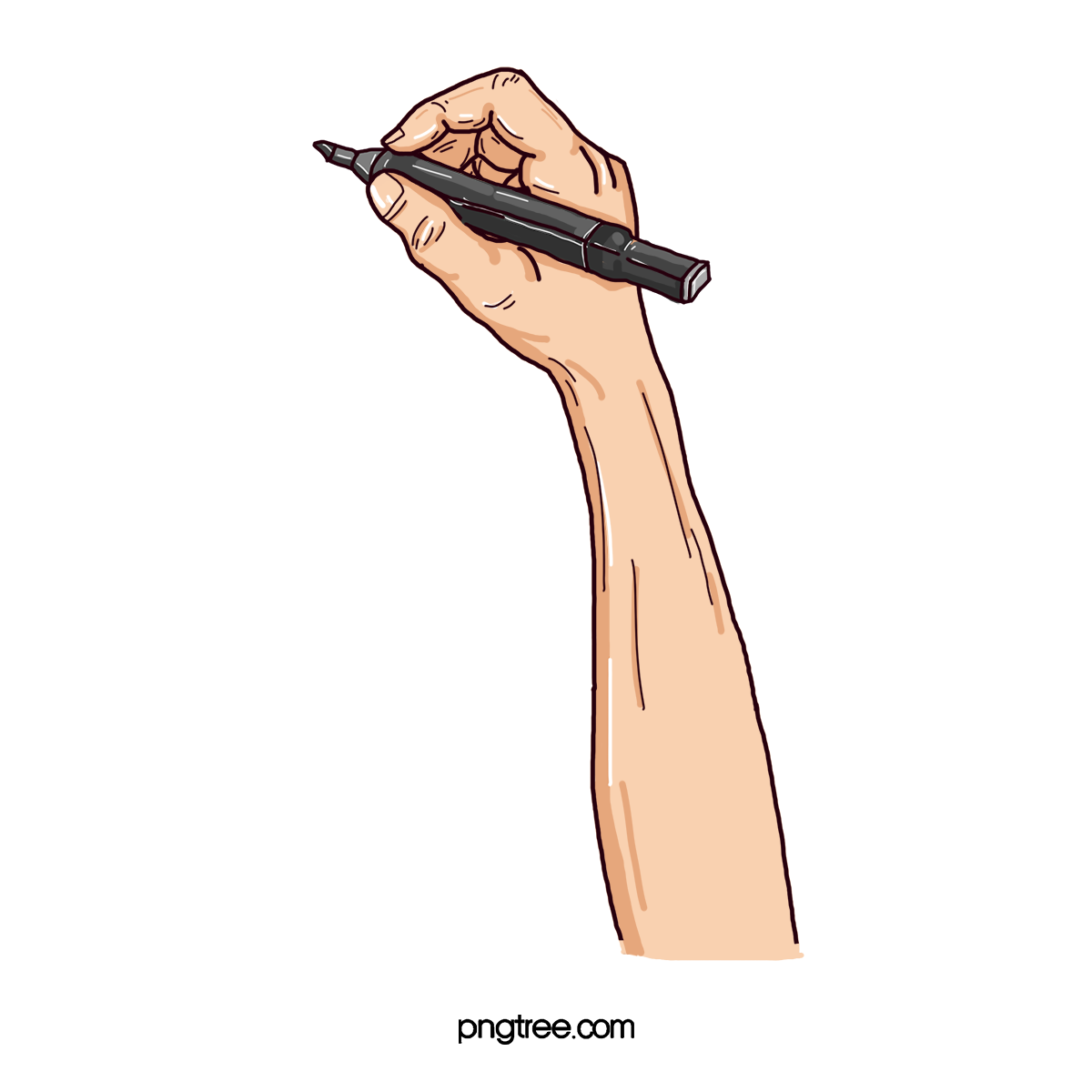 اذاً نحن رسمنا الخط الخارجي للشكل
اعداد و تنفيذ : نايلة الحجيلي
مجموعة من الخطوط الخارجية للأشكال :
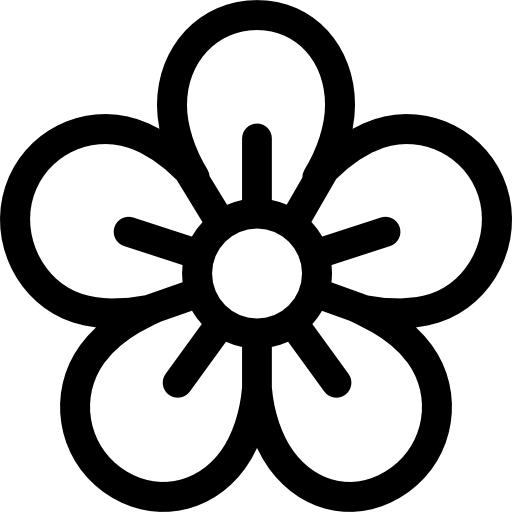 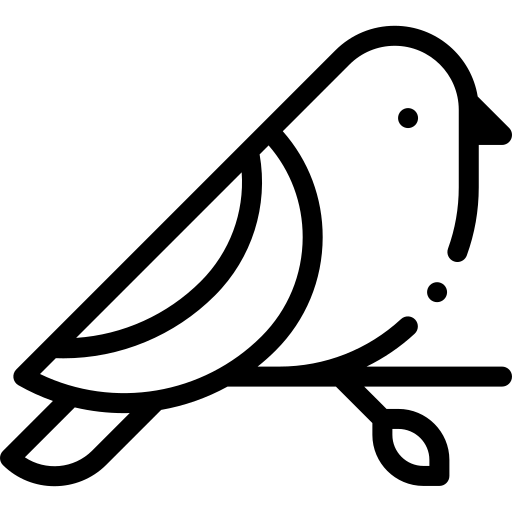 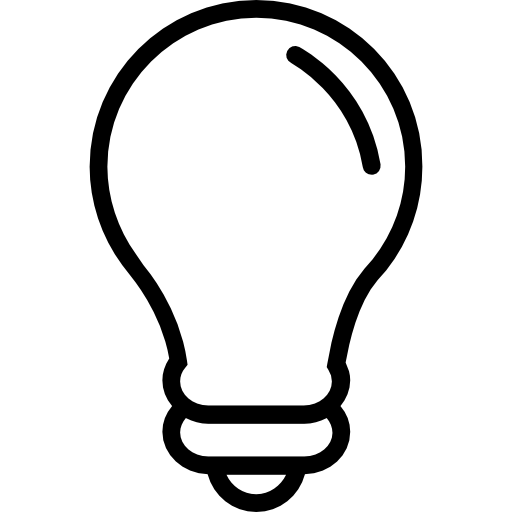 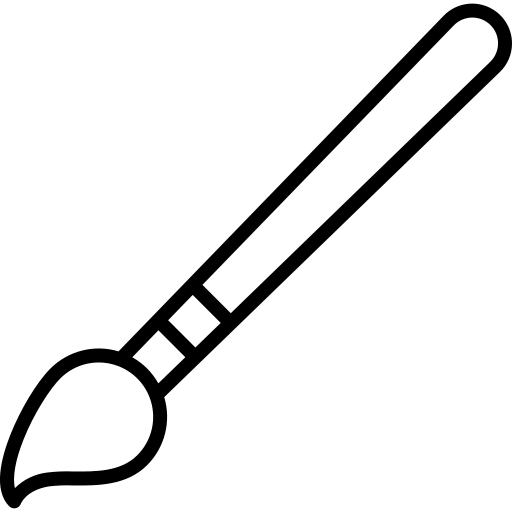 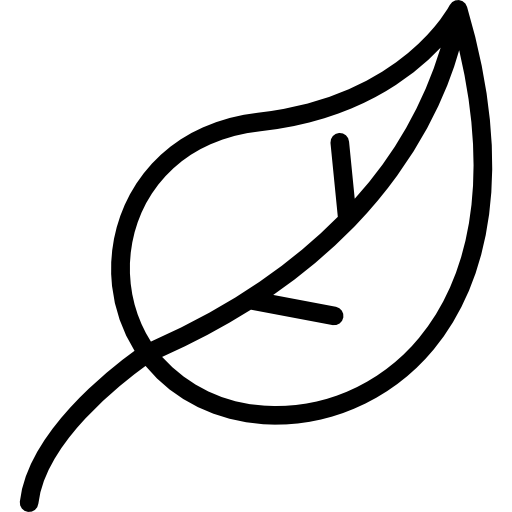 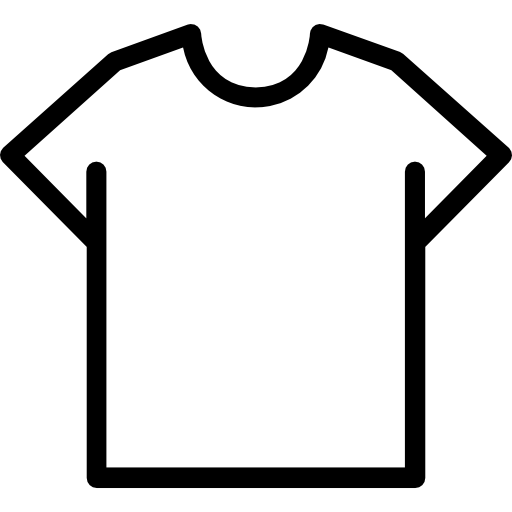 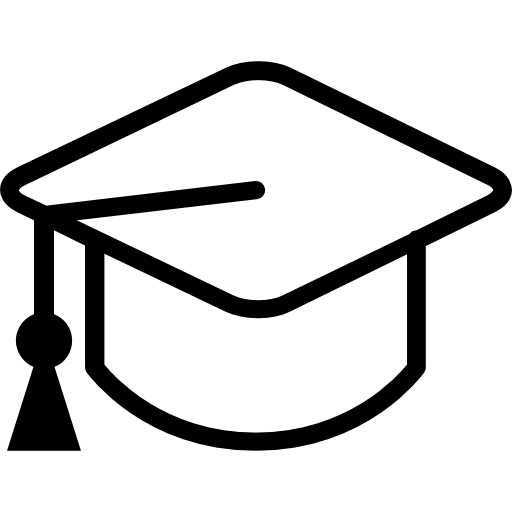 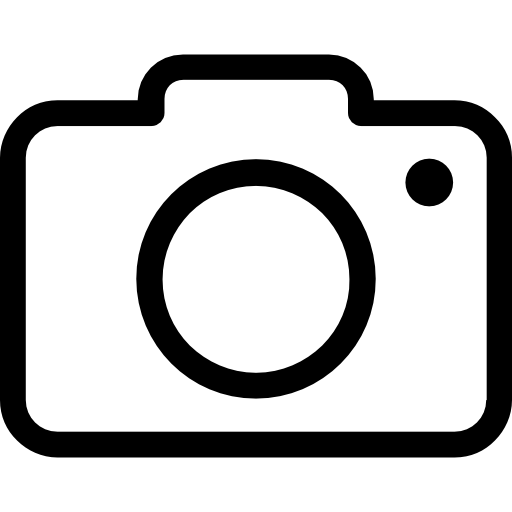 اعداد و تنفيذ : نايلة الحجيلي
ما سنتعلمه في درسنا لليوم :
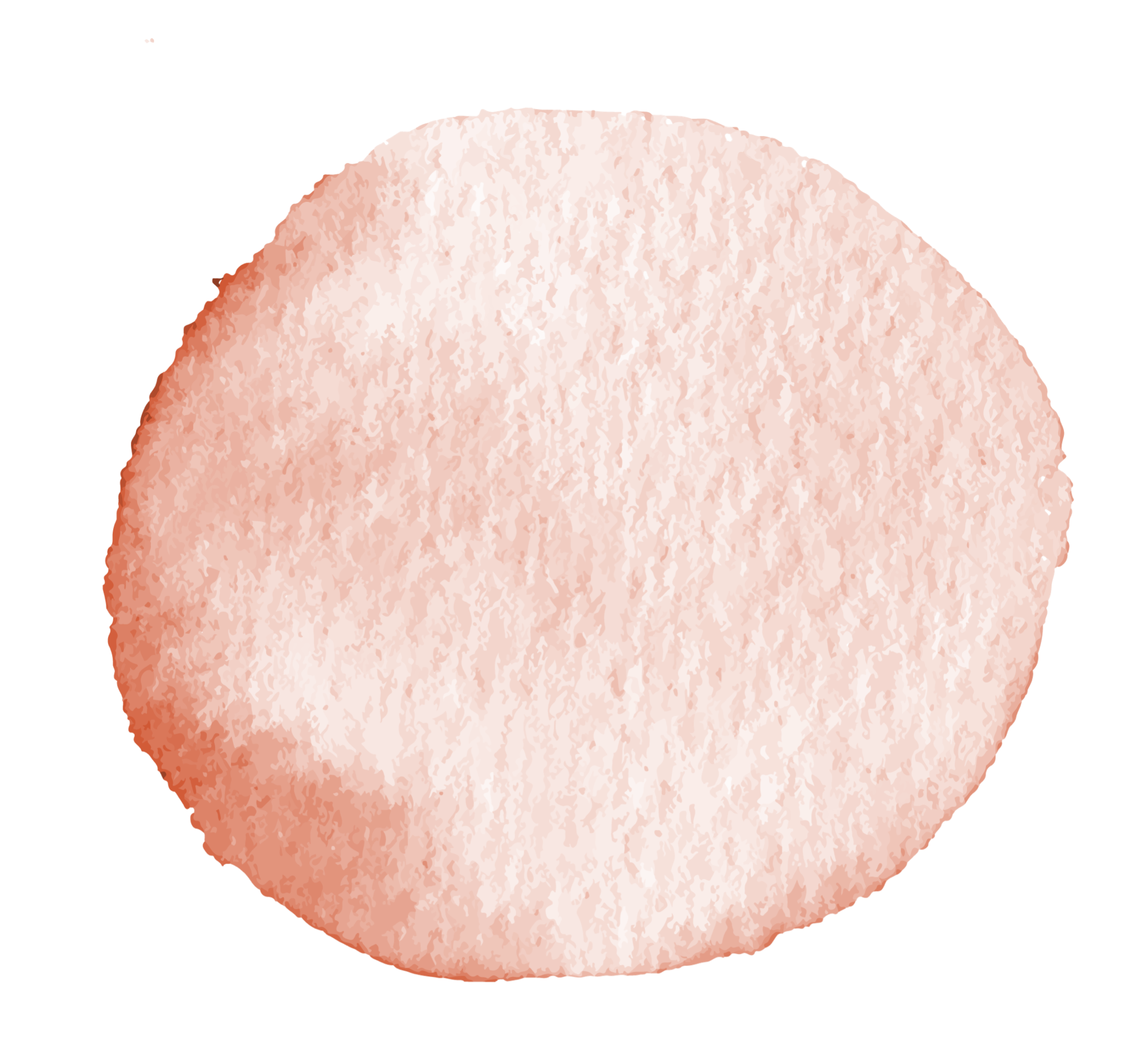 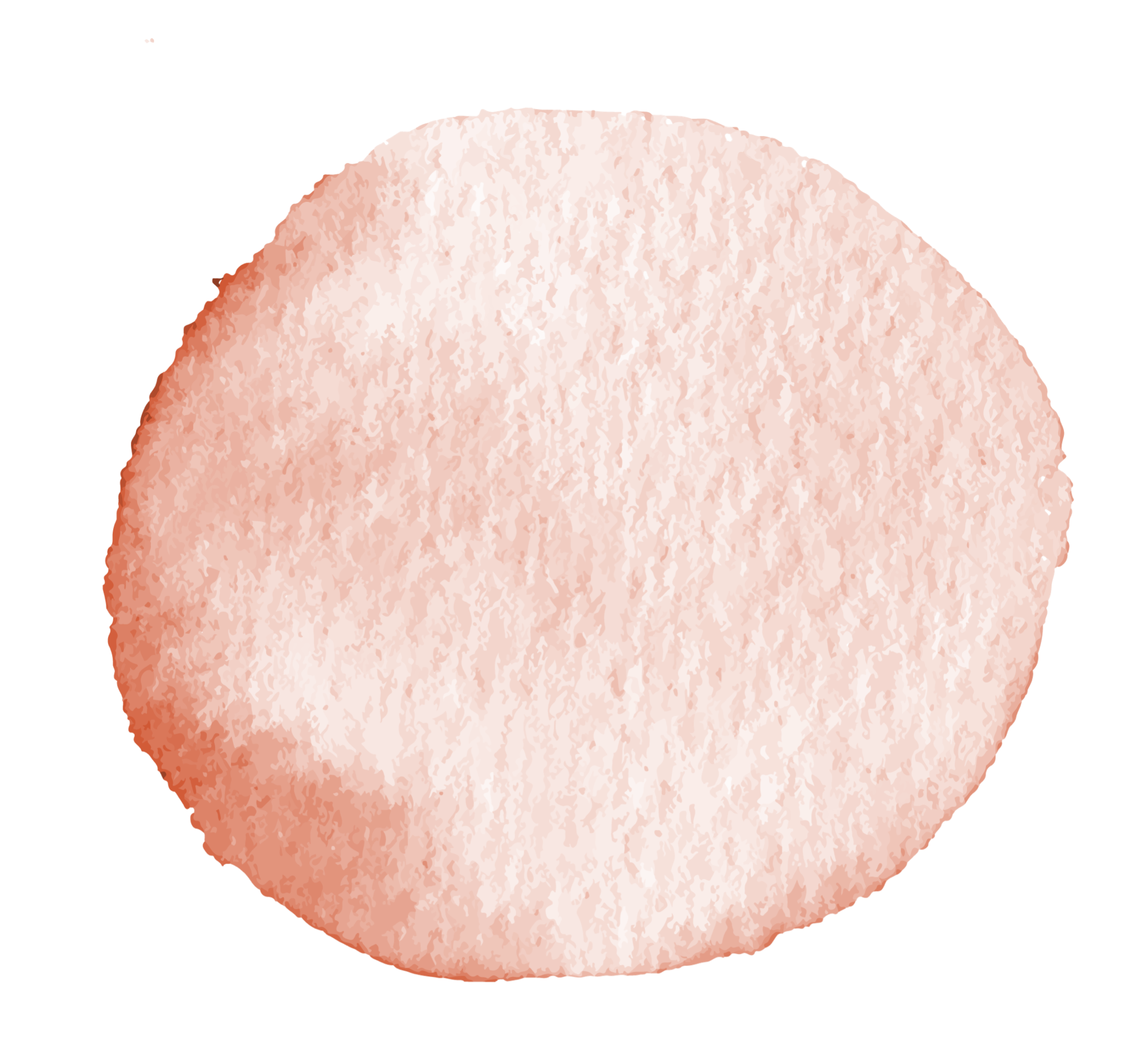 01
04
تعريف الخط الخارجي
الخط الخارجي بالجزيرة العربية
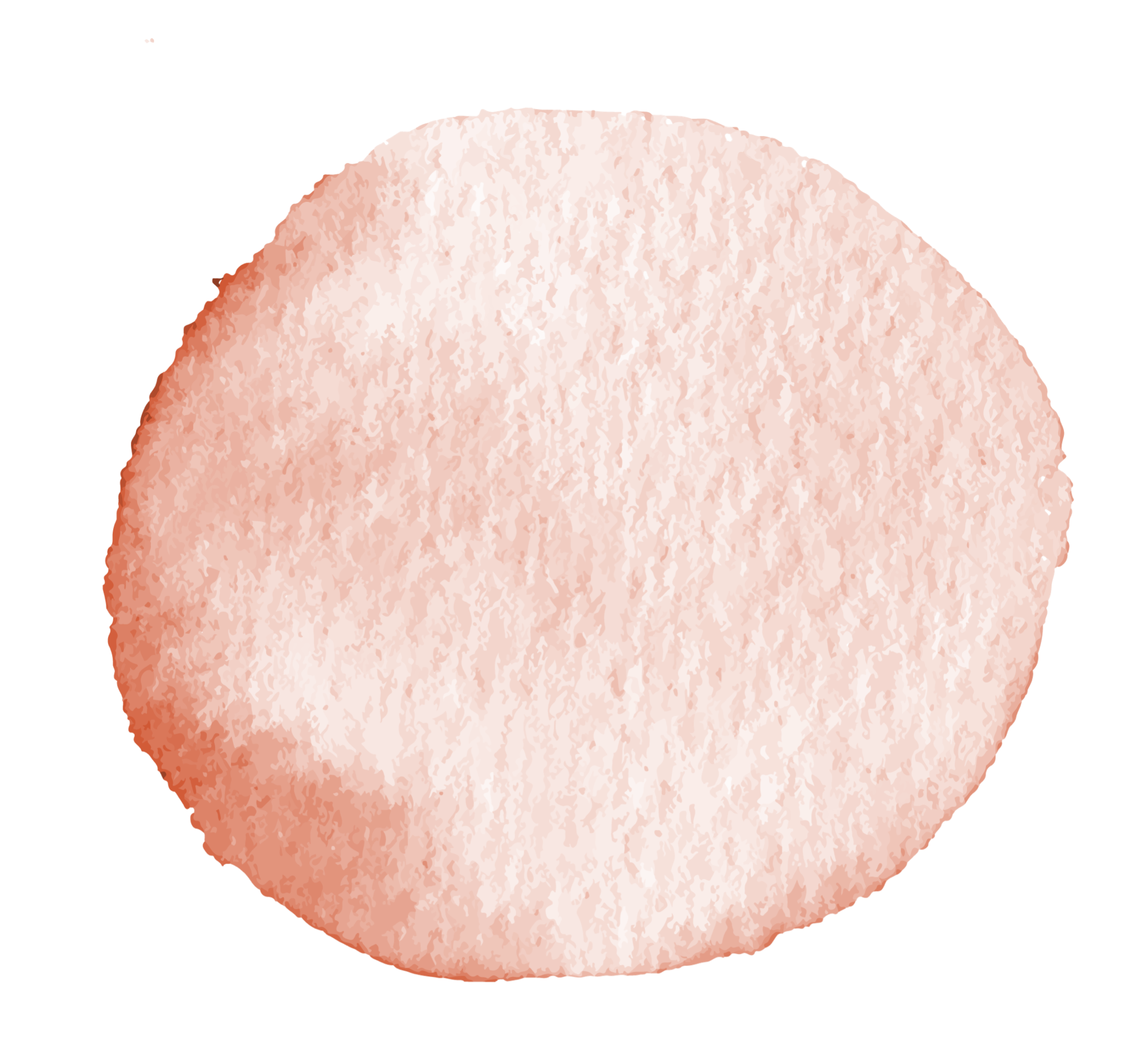 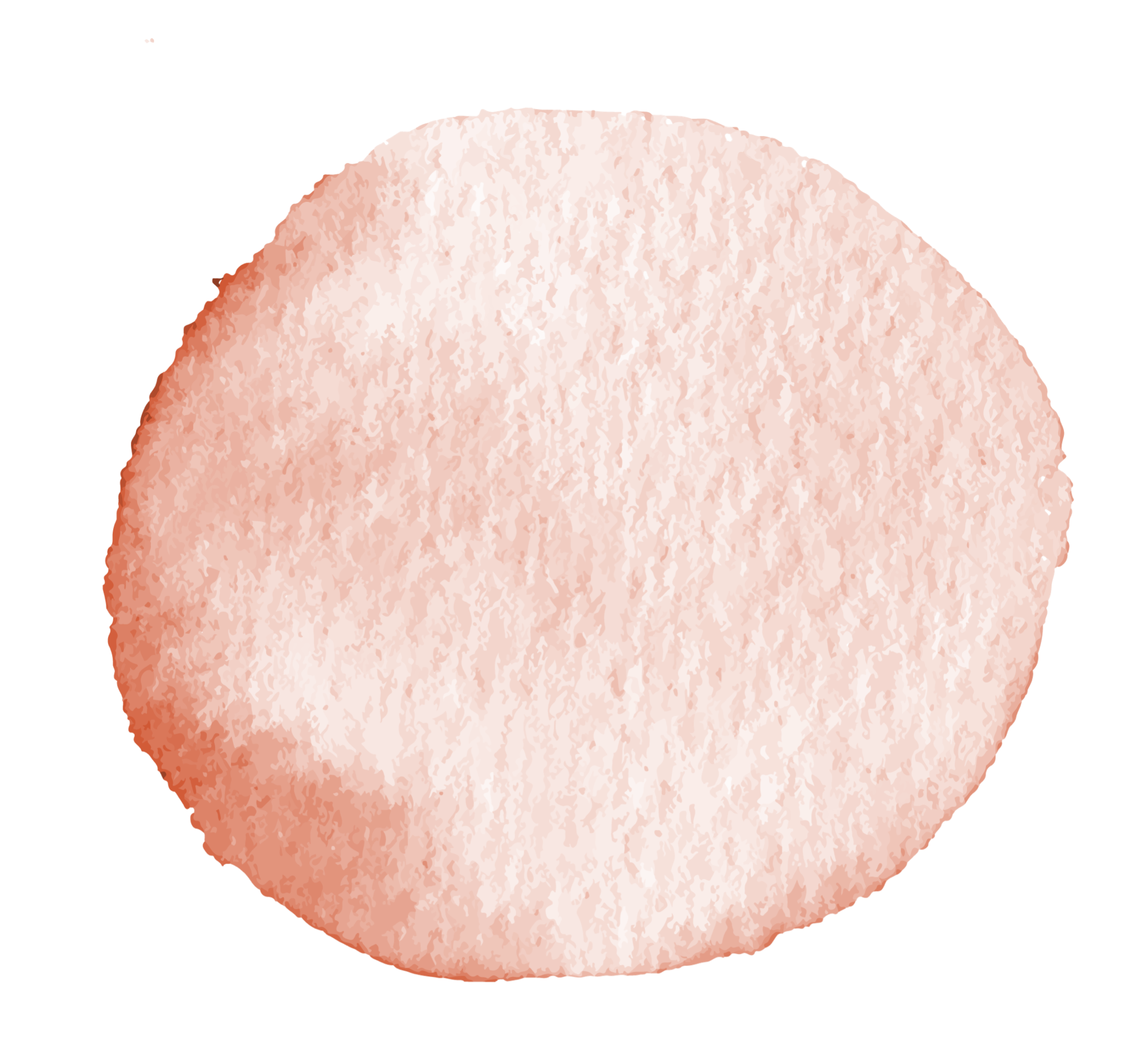 02
05
تاريخ الخط الكنتوري
اهمية الخط الكنتوري
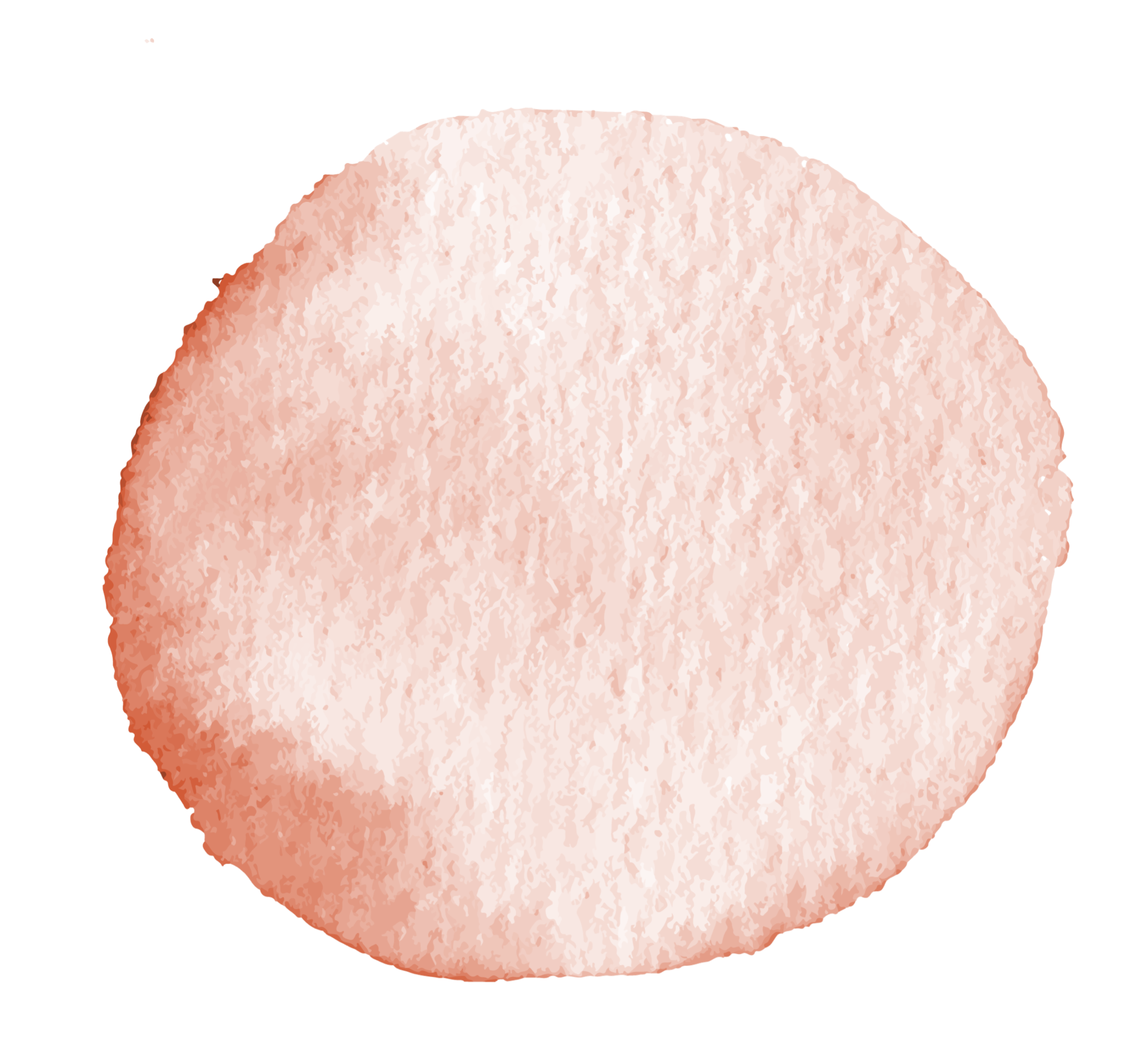 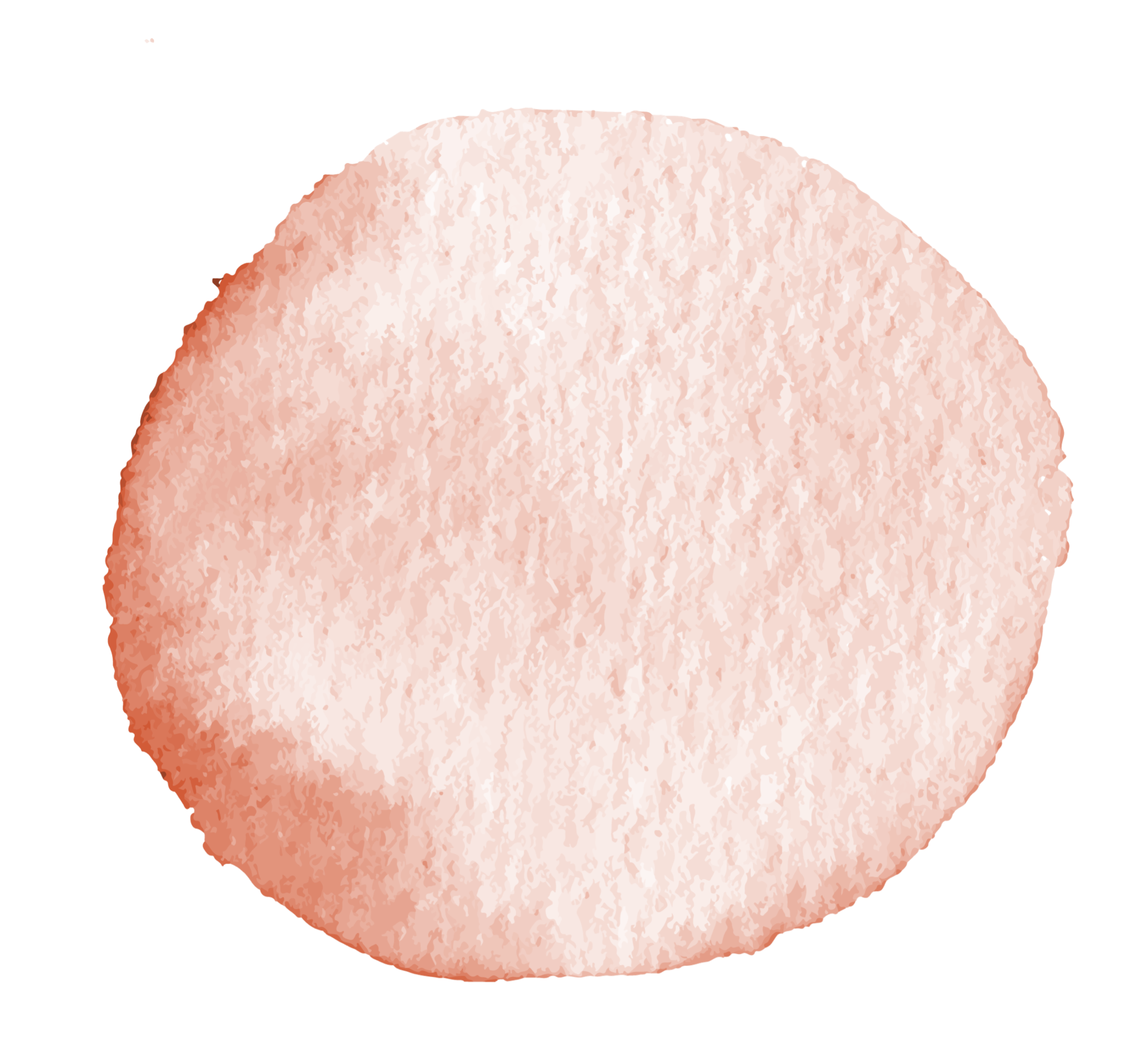 03
06
انتشار الخط الكنتوري
الخط الكنتوري في اللوحات
 المعاصرة
اعداد و تنفيذ : نايلة الحجيلي
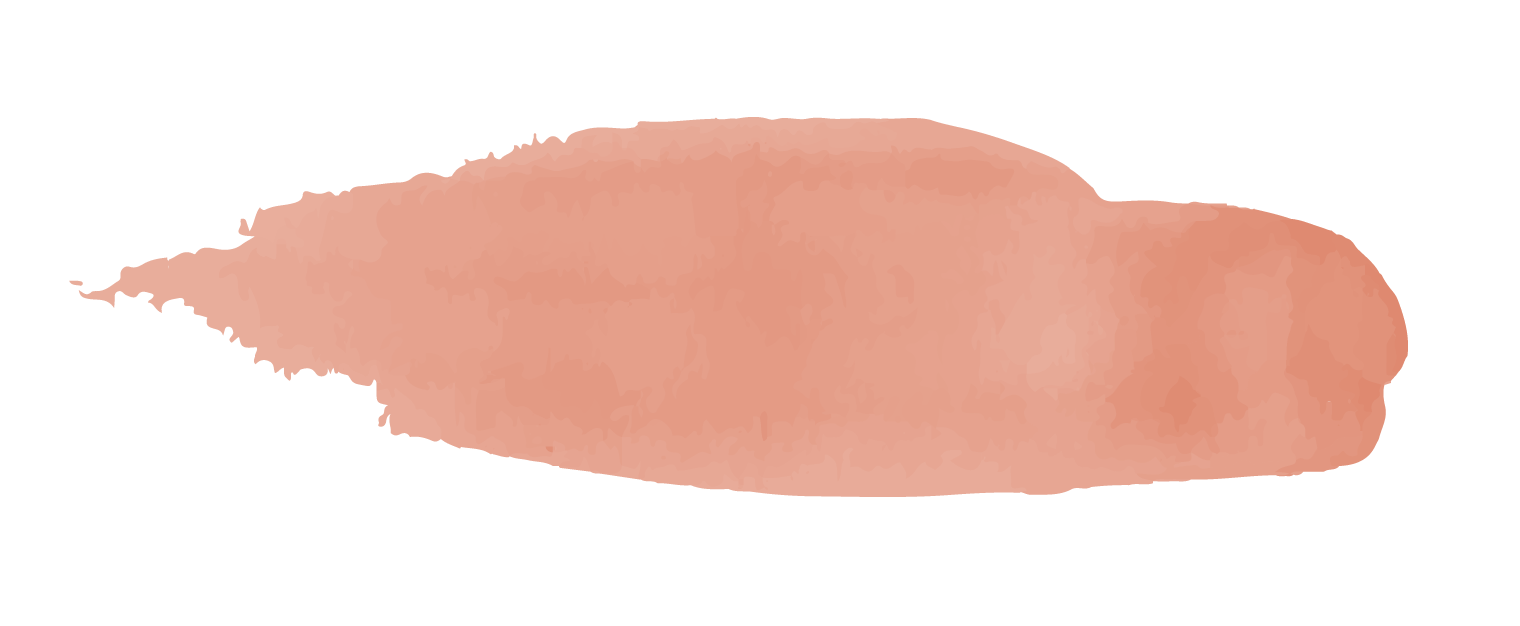 تعريف الخط الكنتوري :
Contour Line
هو الخط الذي يحدد الشكل من الخارج
 و يظهر في رسوم الأطفال و الحضارات القديمة

ويسمى ايضاً 
الخط الخارجي للشكل
OUT LINE
اعداد و تنفيذ : نايلة الحجيلي
دون تفاصيل 
إنما فقط للشكل الخارجي
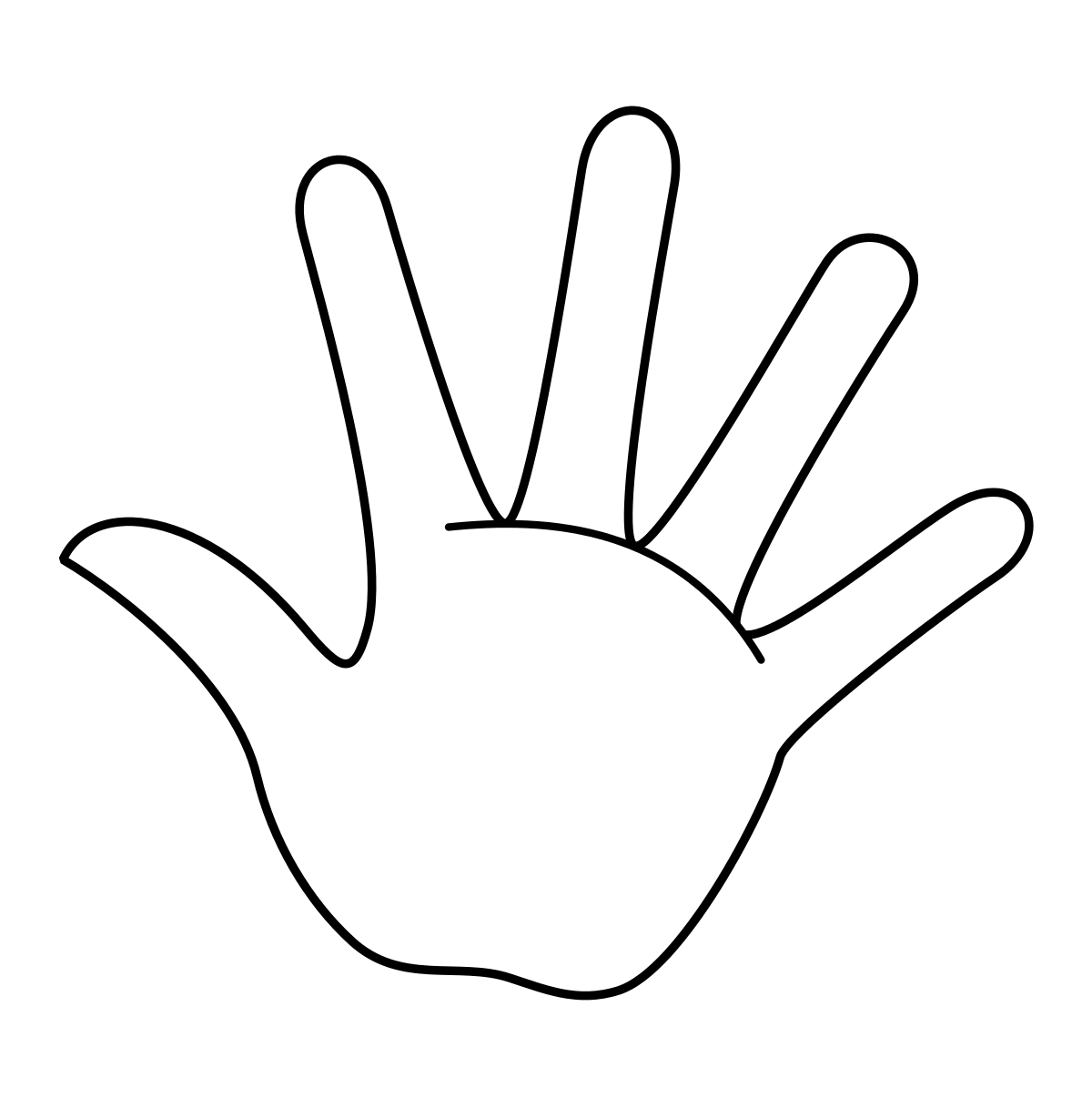 اعداد و تنفيذ : نايلة الحجيلي
أين ظهرت ايضاً هذه الخطوط :
ظهرت في العصر الحجري القديم ما قبل الميلاد و تحديداً في الكهوف على أسطح جدرانها
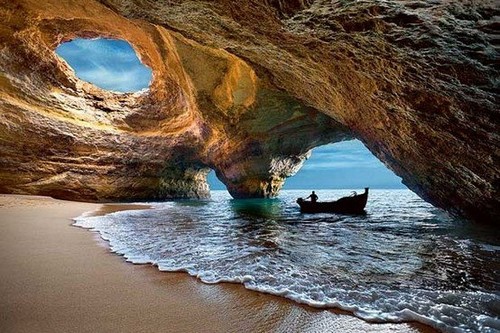 اعداد و تنفيذ : نايلة الحجيلي
الخطوط هي من أقدم الوسائل التي استخدمت في التعبير الفني حيث كان رجل الكهف يخط ليعبر عن الأشكال التي يراها
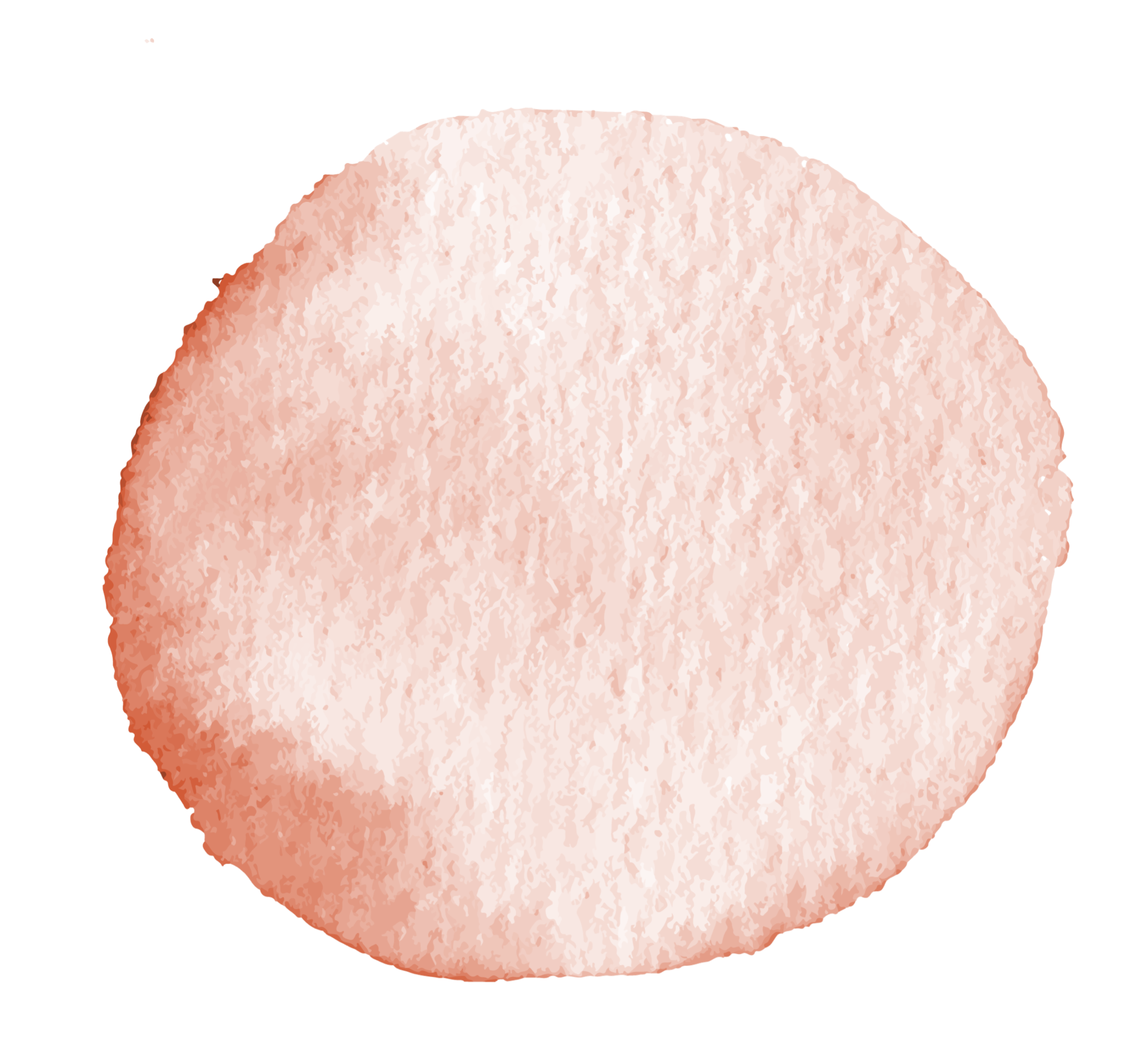 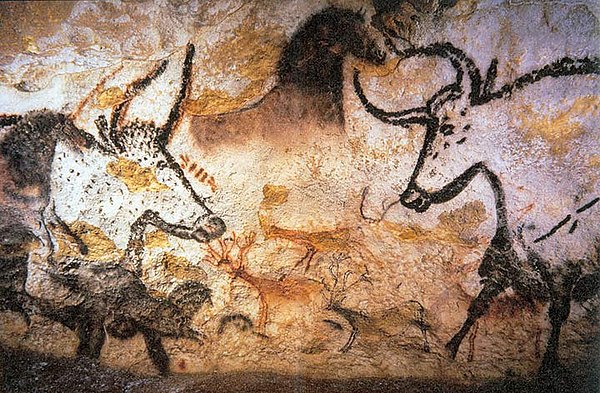 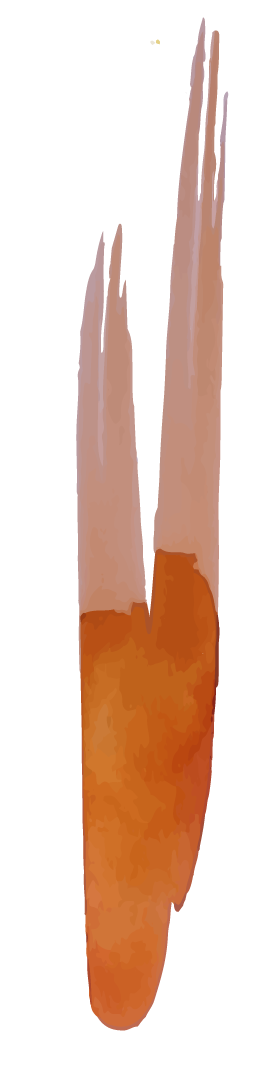 كهف لا سكو في فرنسا و نلاحظ التعبير عن بعض الحيوانات
اعداد و تنفيذ : نايلة الحجيلي
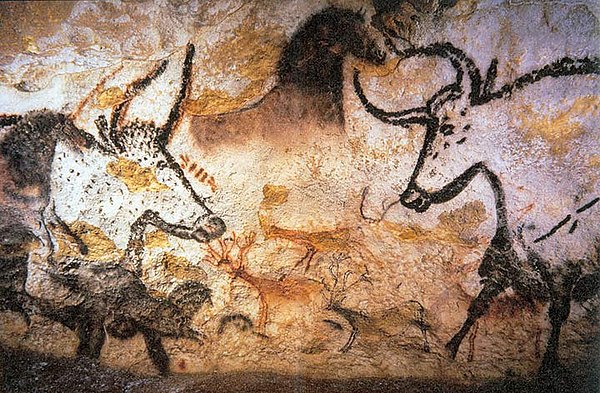 رسم الحيوانات التي يعتمد عليها في الصيد و الغذاء و ايضاً الملبس 

فمن رسوماته عرفنا كيف كان يعيش الإنسان في ذلك الزمان 

كان يخط ليعرف كل شي في حياته كعدد الأيام و للحديث مع أقرانه
اعداد و تنفيذ : نايلة الحجيلي
فيما بعد نرى قلة الألوان التي حل محلها الخط و التحديد باللون الأسود أو  الأحمر
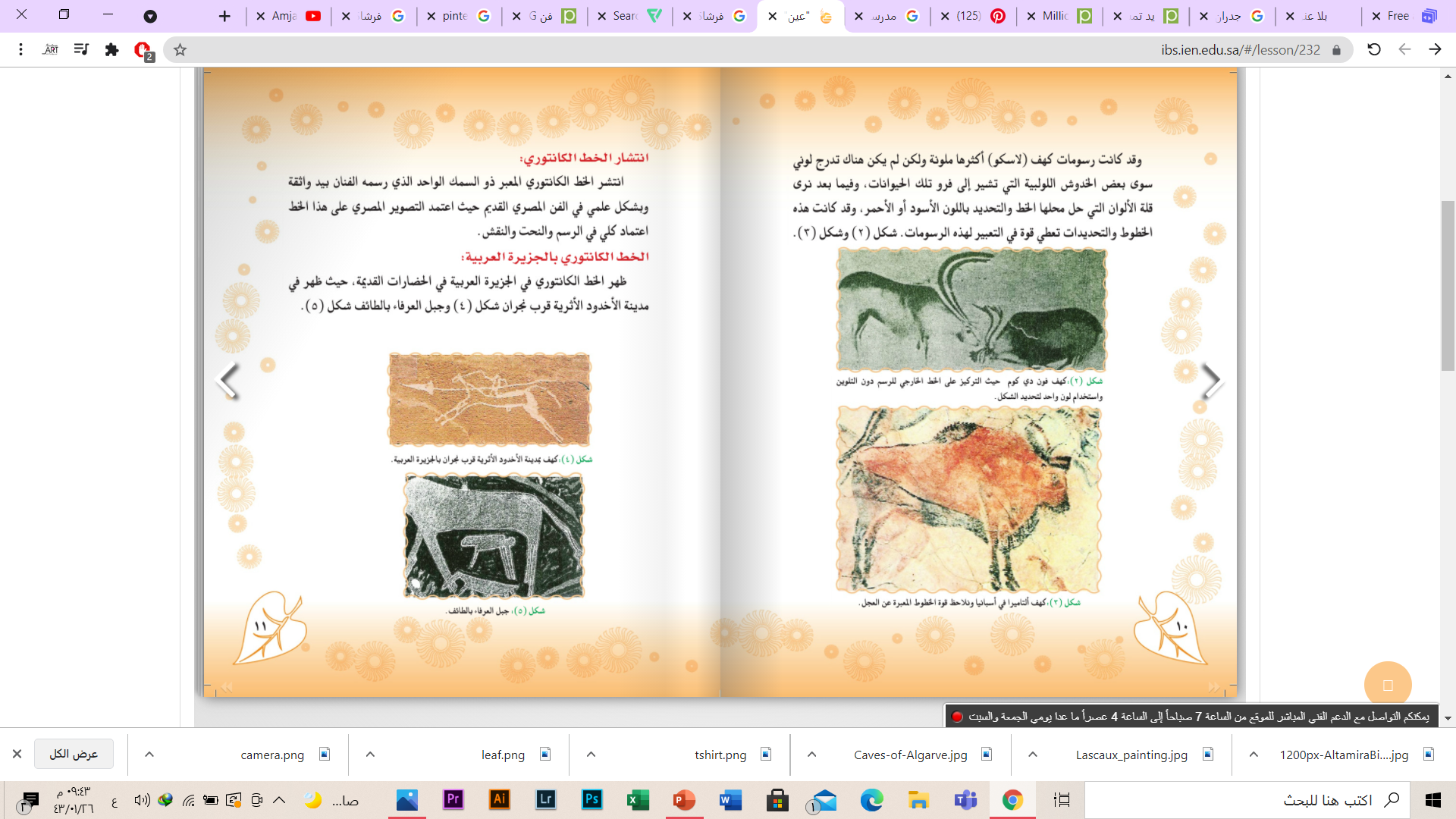 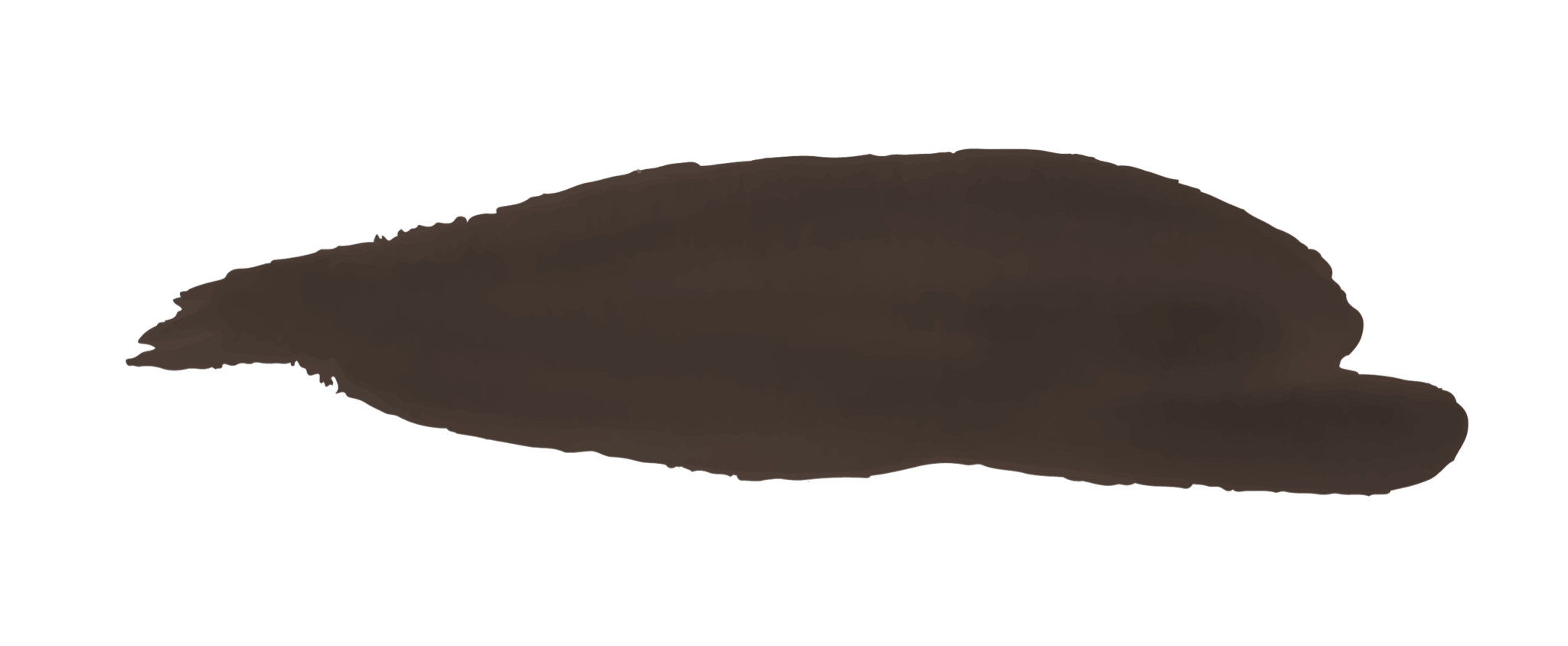 كهف فون دي كوم 
حيث التركيز على الخط الخارجي للرسم دون التلوين واستخدام لون لتحديد الشكل
اعداد و تنفيذ : نايلة الحجيلي
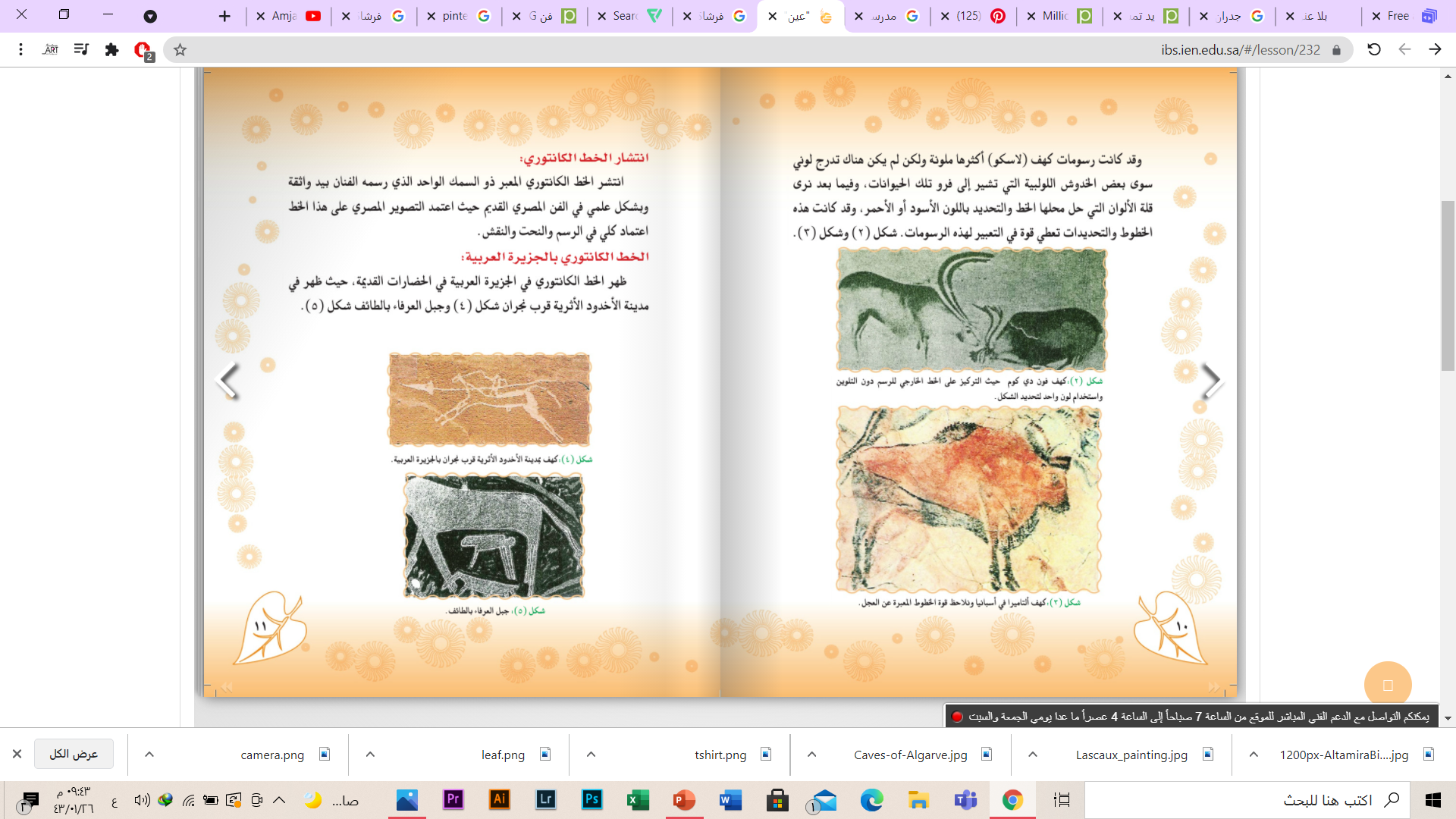 كما نلاحظ طول القرون في التخطيط وكأنه يشير الى نوع الحيوان بأنه وعل
اعداد و تنفيذ : نايلة الحجيلي
كانت هذه الخطوط و التحديدات تعطي قوة في التعبير لهذه الرسومات
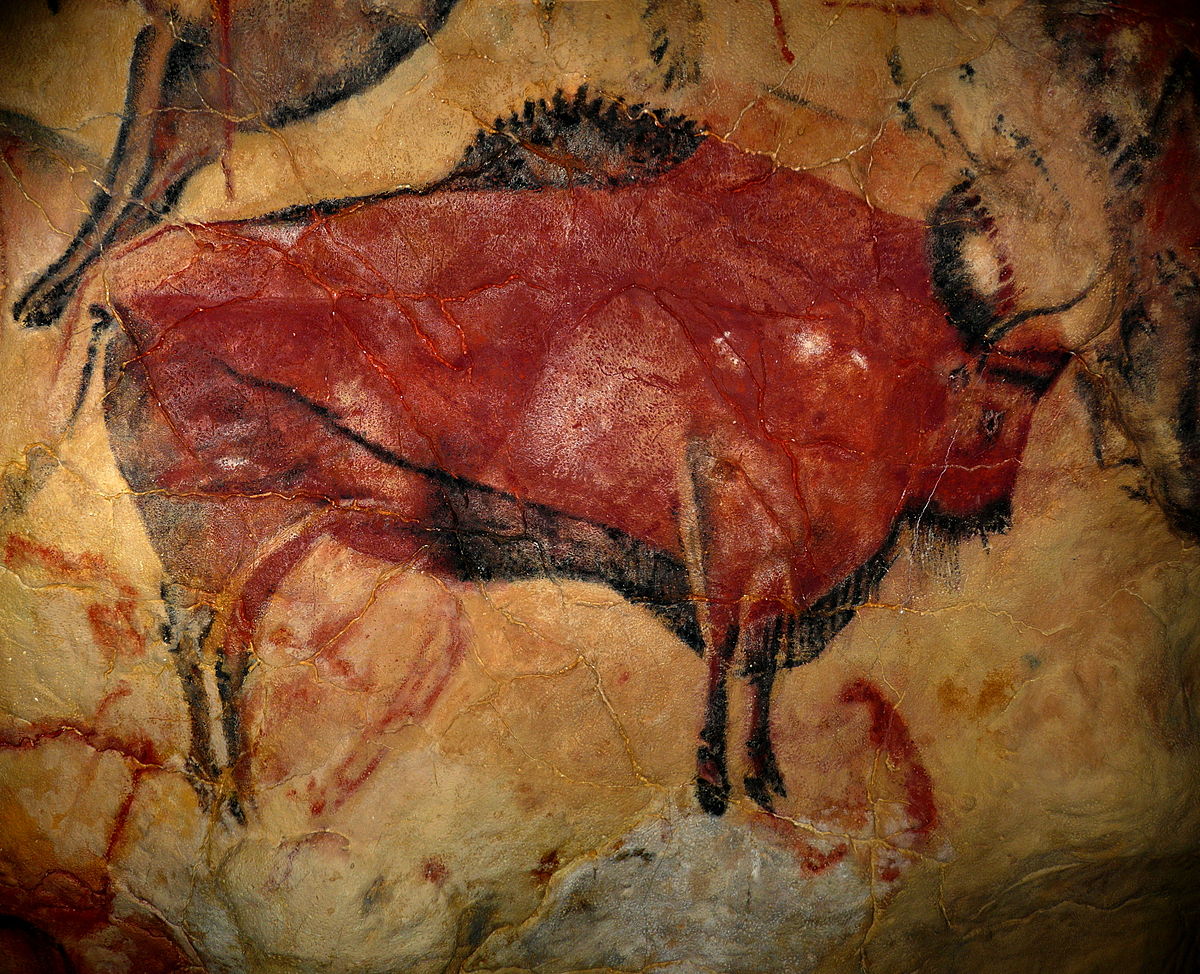 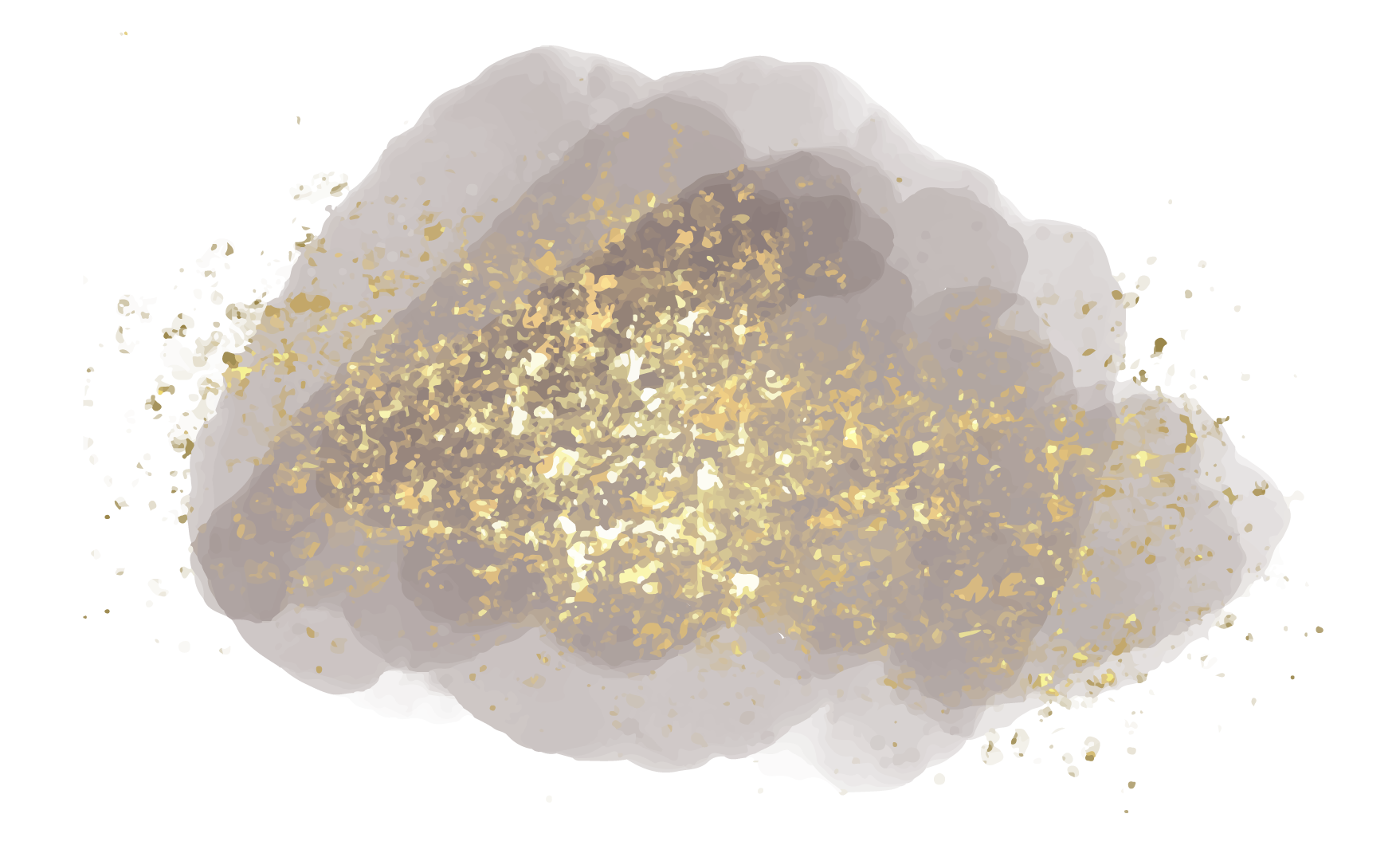 كهف التاميرا في أسبانيا
و نلاحظ قوة الخطوط المعبرة عن العجل
اعداد و تنفيذ : نايلة الحجيلي
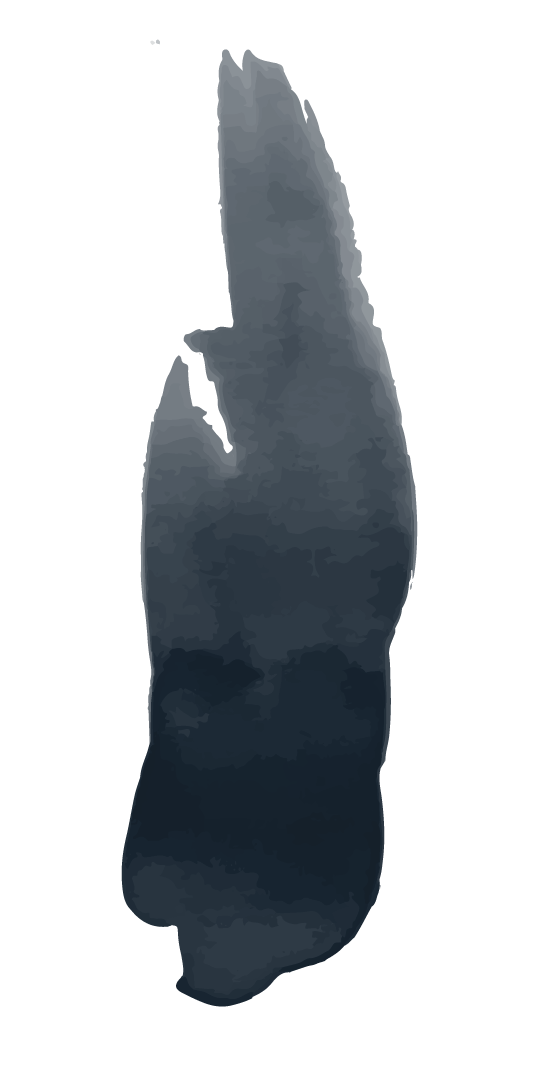 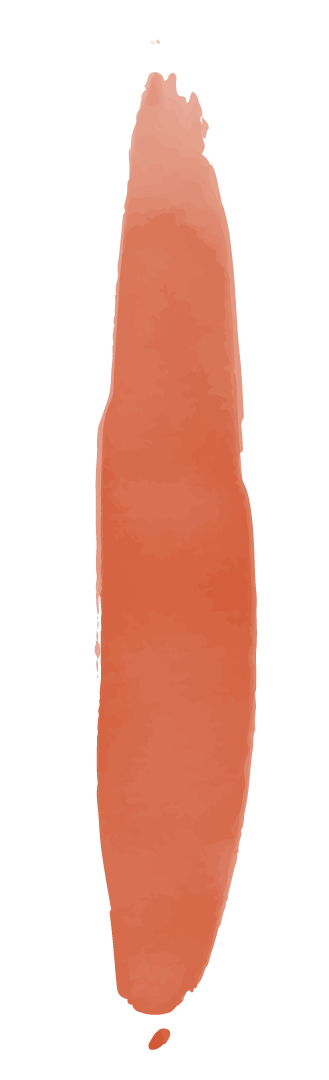 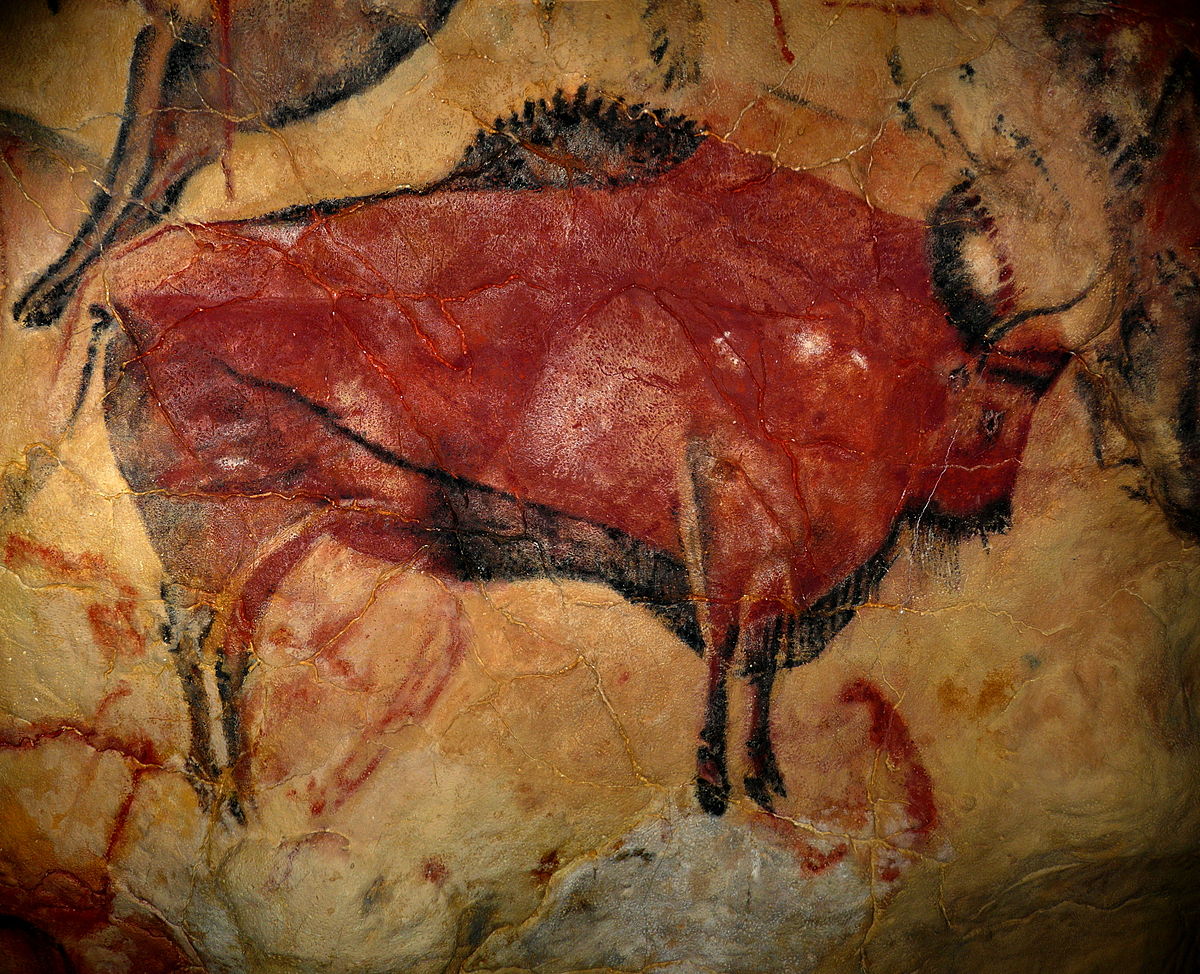 نلاحظ أن اسبانيا تهتم بالثيران منذ القدم نظرك لكثرها في المنطقة فنحن علمنا بأنه ثور نظراً لبروز الهضبة و لتشكيل الجسم
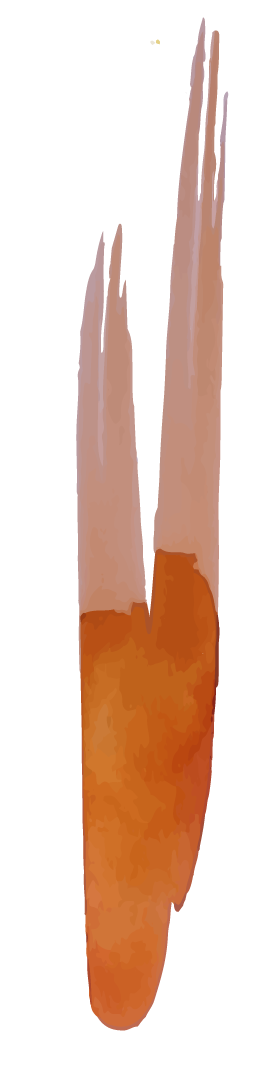 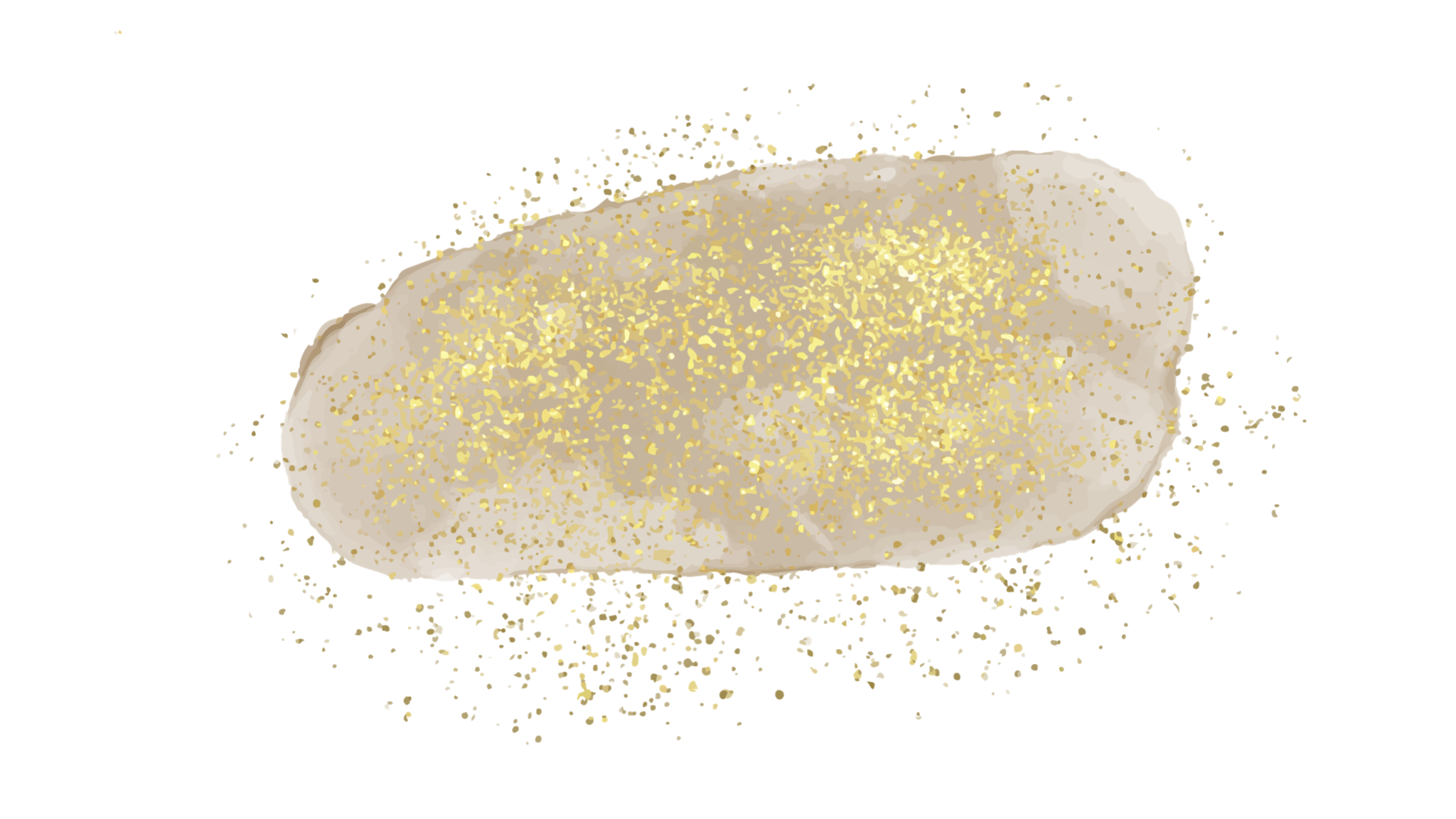 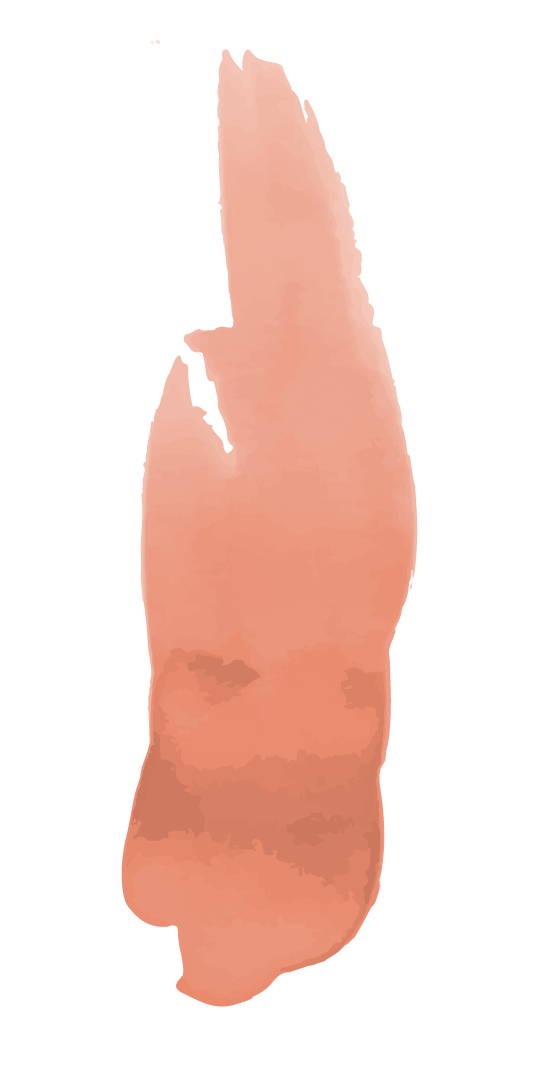 اعداد و تنفيذ : نايلة الحجيلي
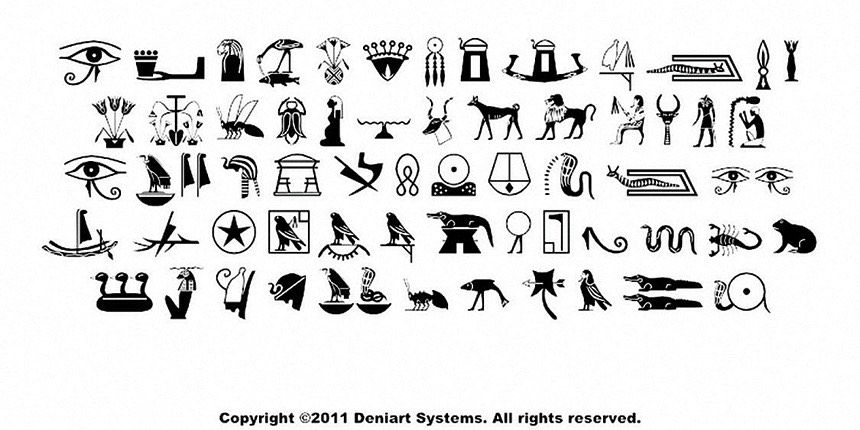 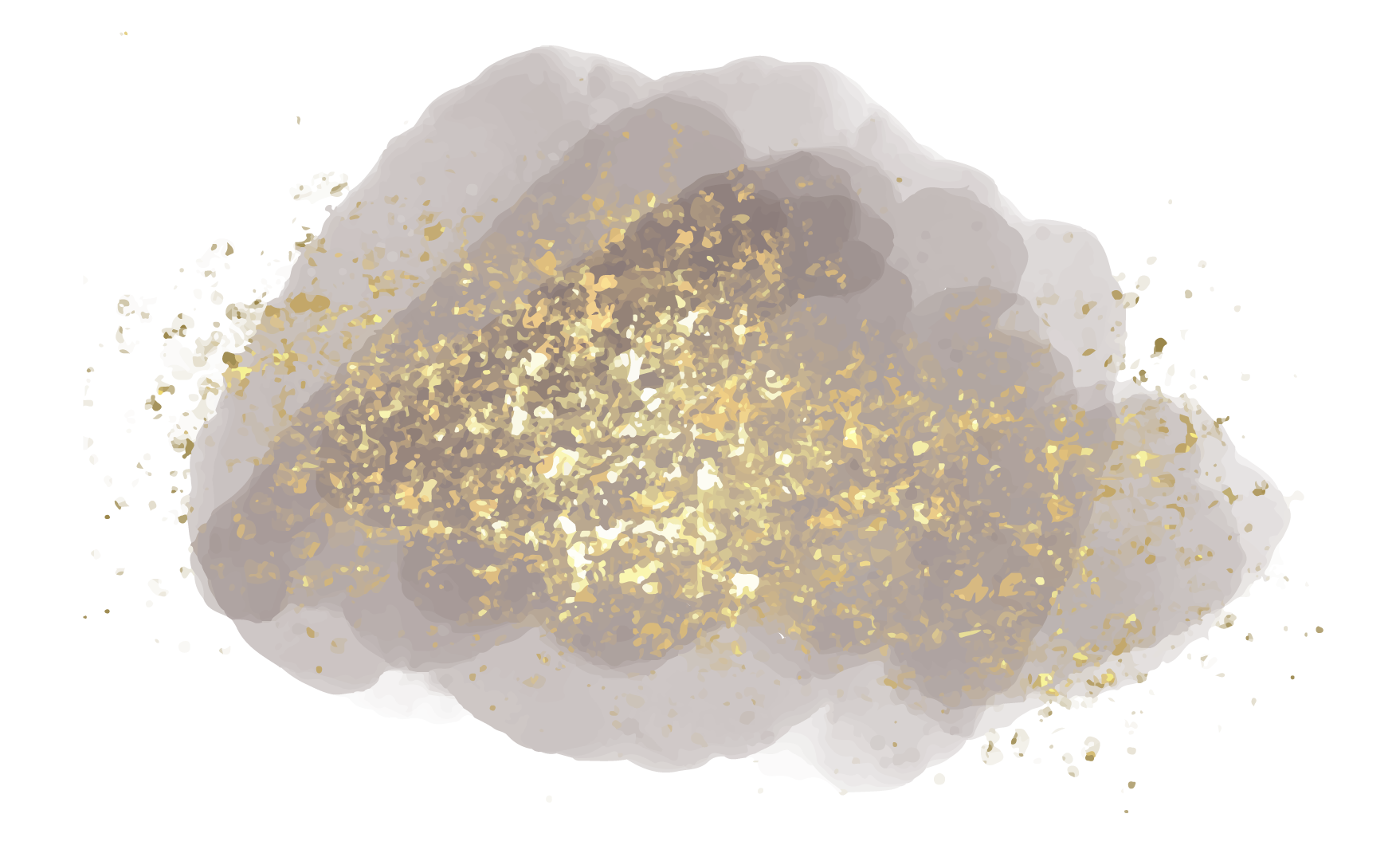 انتشر الخط الخارجي لشكل المعبر ذو السمك الذي رسمه الفنان بيد واثقه وبشكل علمي   

في الفن المصري القديم حيث اعتمد التصوير المصري على هذا الخط اعتماد كلي في الرسم والنحت والنقش
اعداد و تنفيذ : نايلة الحجيلي
الخط الكنتوري بالجزيرة العربية
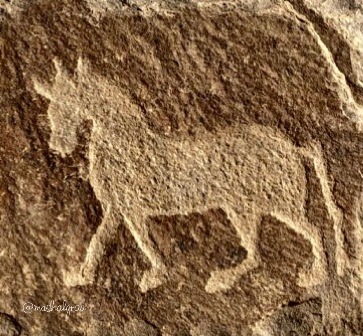 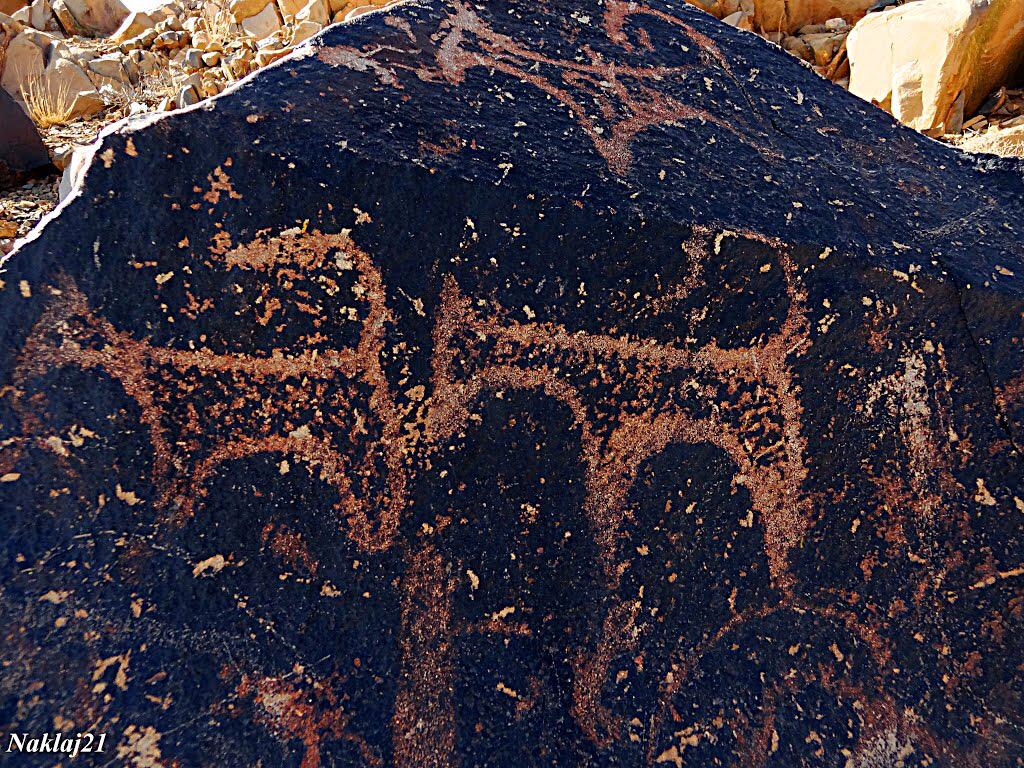 جبل العرفاء بالطائف
مدينة الاخدود التاريخية
اعداد و تنفيذ : نايلة الحجيلي
الخط الكنتوري في اللوحات الفنية المعاصرة عالمياً :
ظهر الاهتمام بالخط الخارجي عند أغلب فناني العام وأشهر من استخدام الخط الكانتوري 
كل من الفنانين 
جورج روو , ڤان كوخ , بابان بيكاسو
اعداد و تنفيذ : نايلة الحجيلي
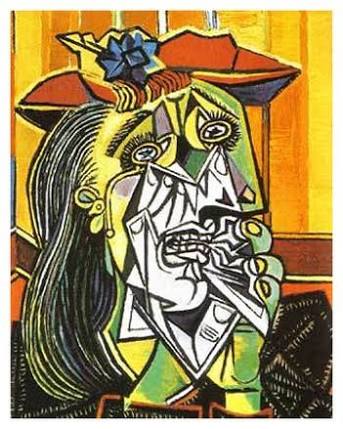 لوحة ( المرأة الباكية ) 
للفنان بابلو بيكاسو 
ونلاحظ قوة الخط في التعبير
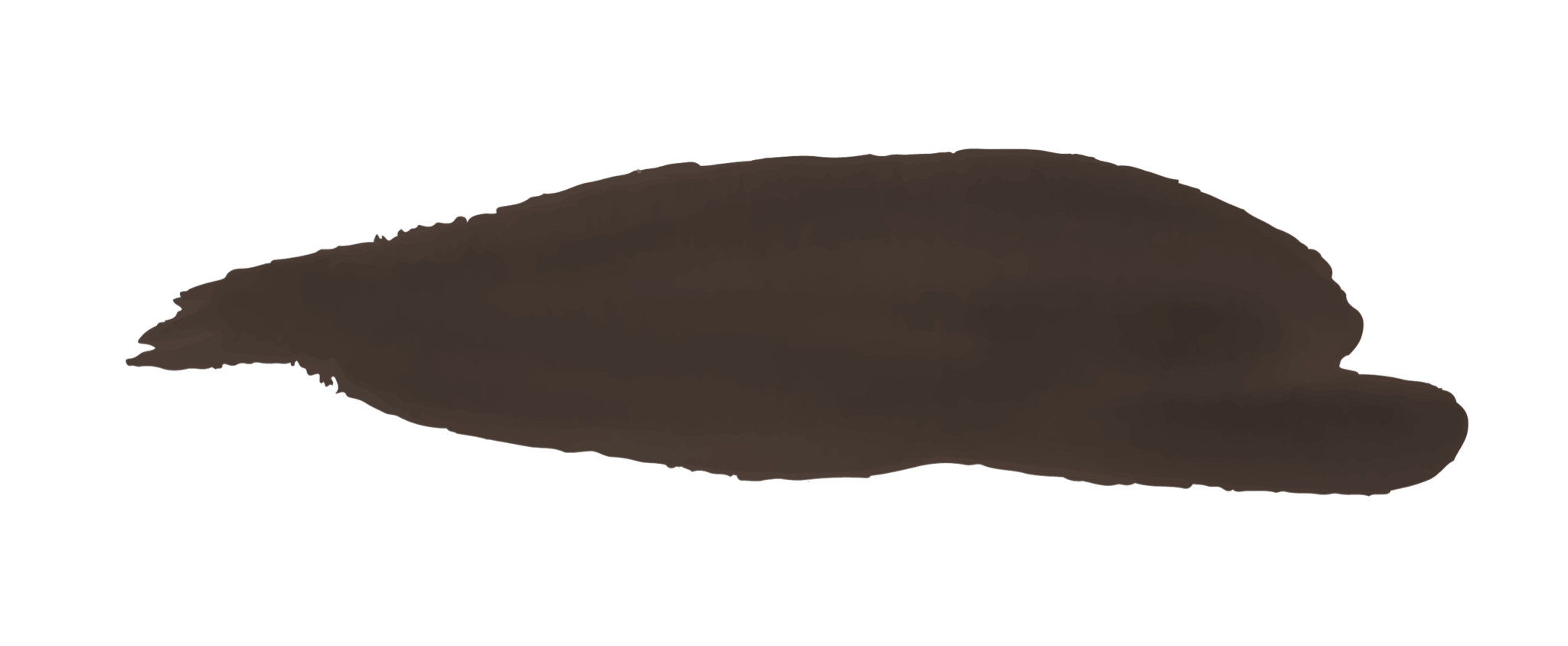 اعداد و تنفيذ : نايلة الحجيلي
الخط الكنتوري في اللوحات الفنية المعاصرة محلياً :
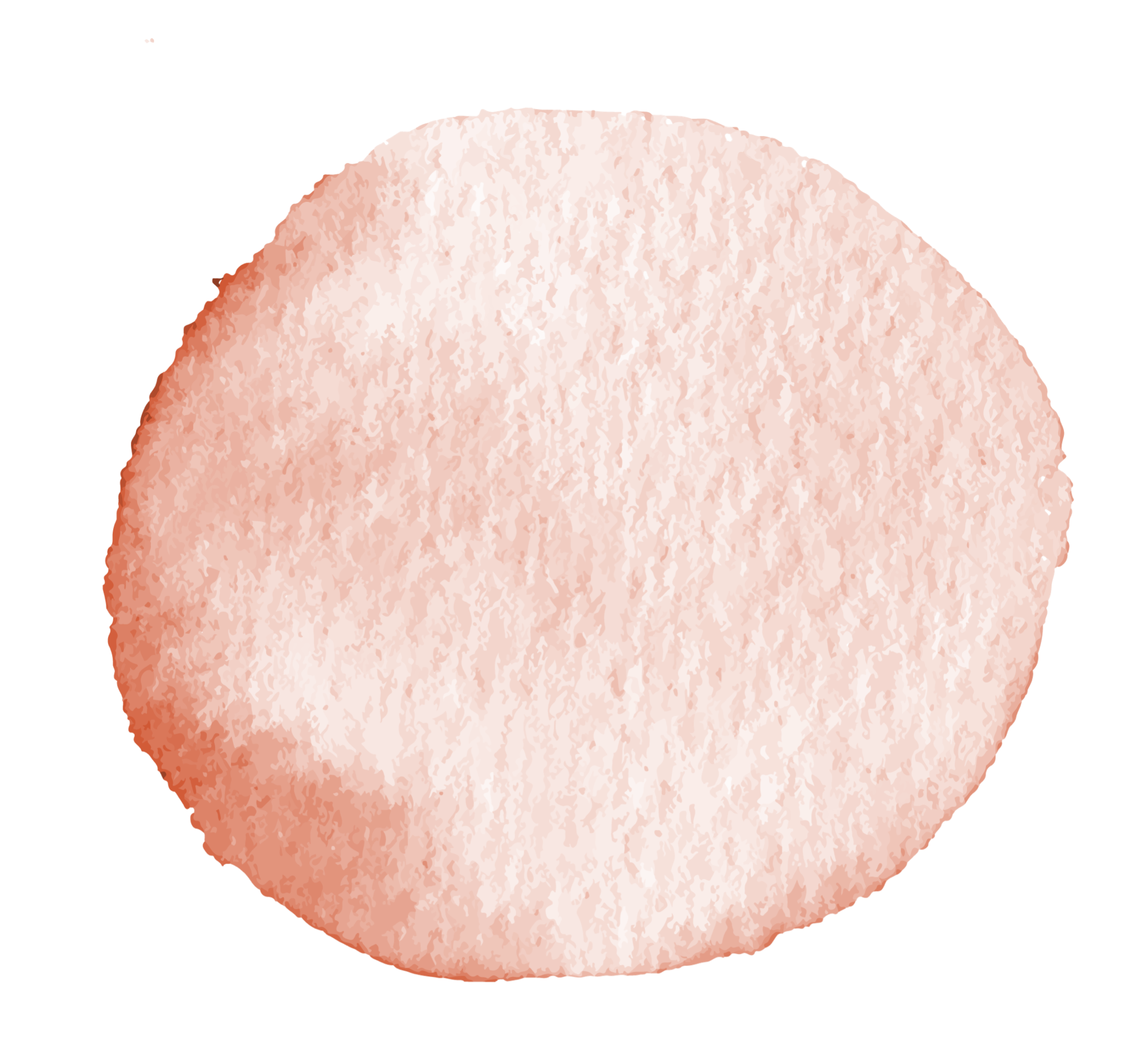 اهتم اغلب الفنانين السعوديين بالخط الكنتوري
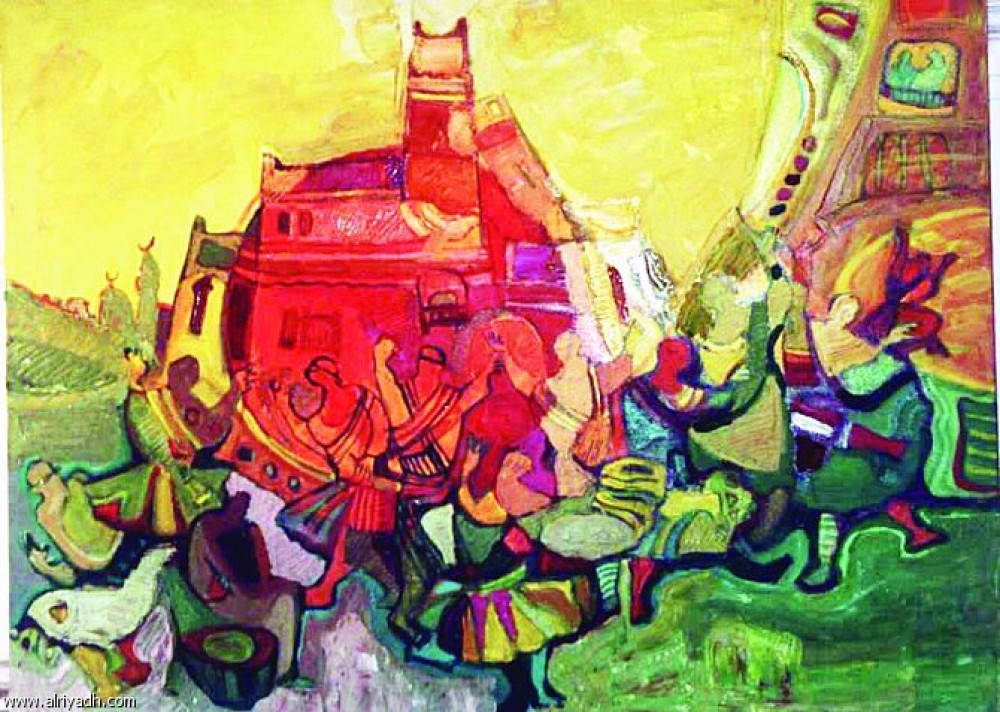 لوحة للفنان / عبدالحليم رضوي
اعداد و تنفيذ : نايلة الحجيلي
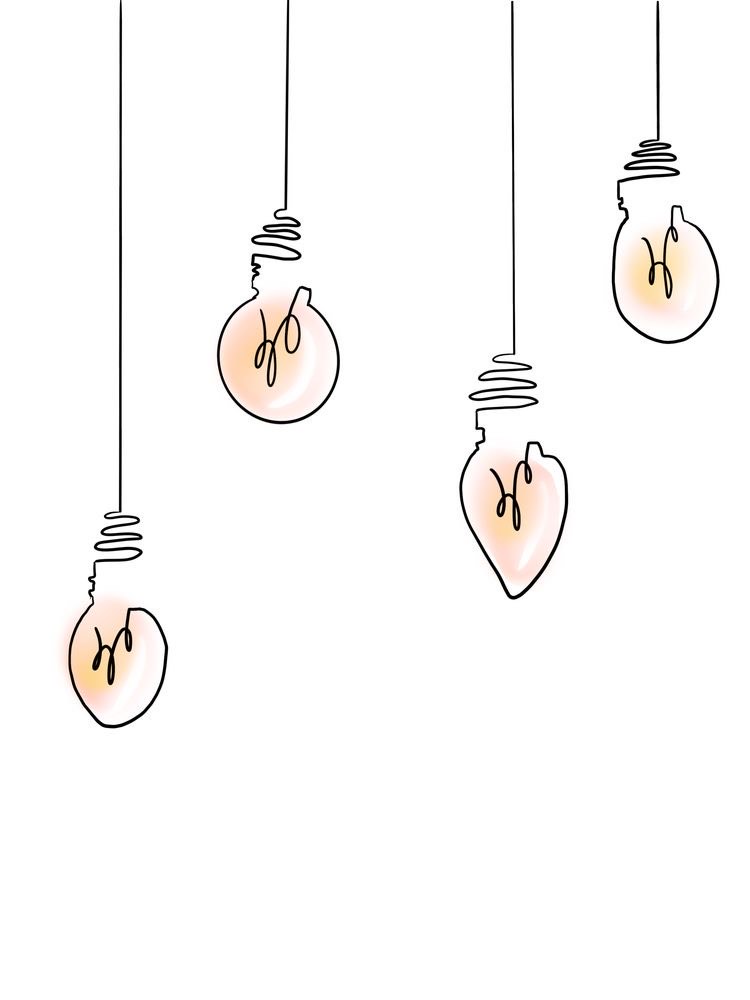 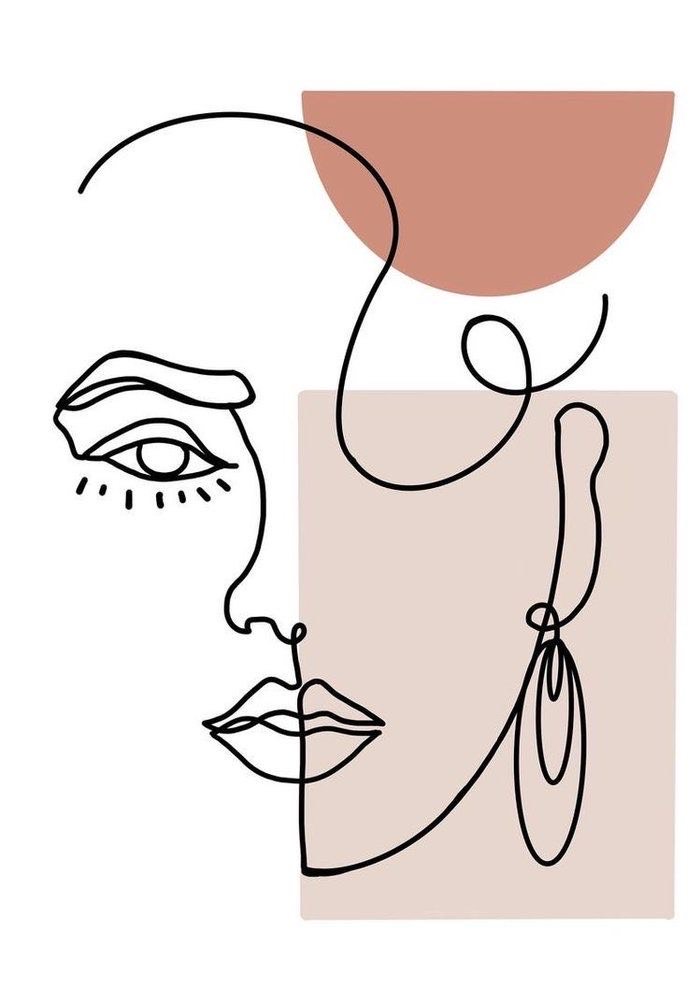 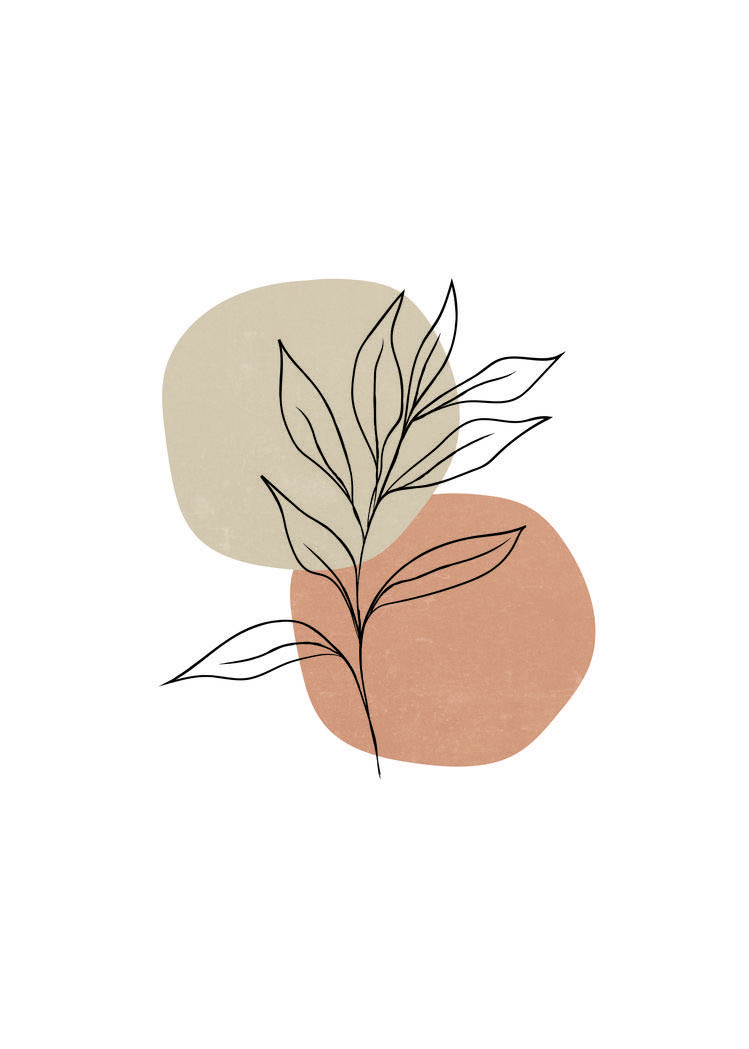 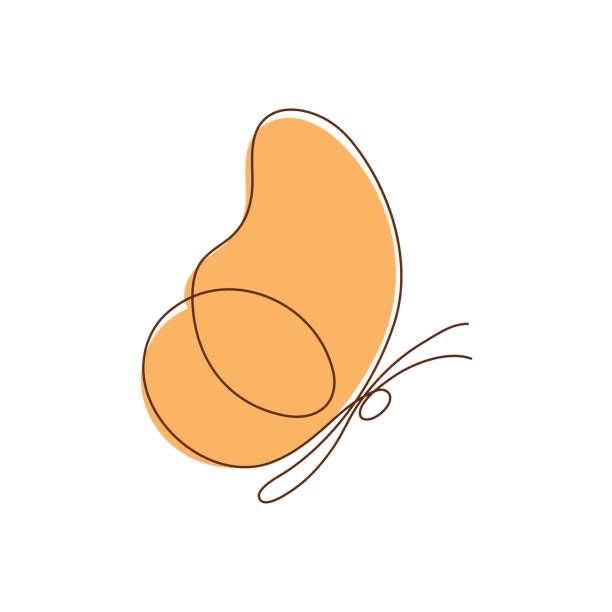 اعداد و تنفيذ : نايلة الحجيلي
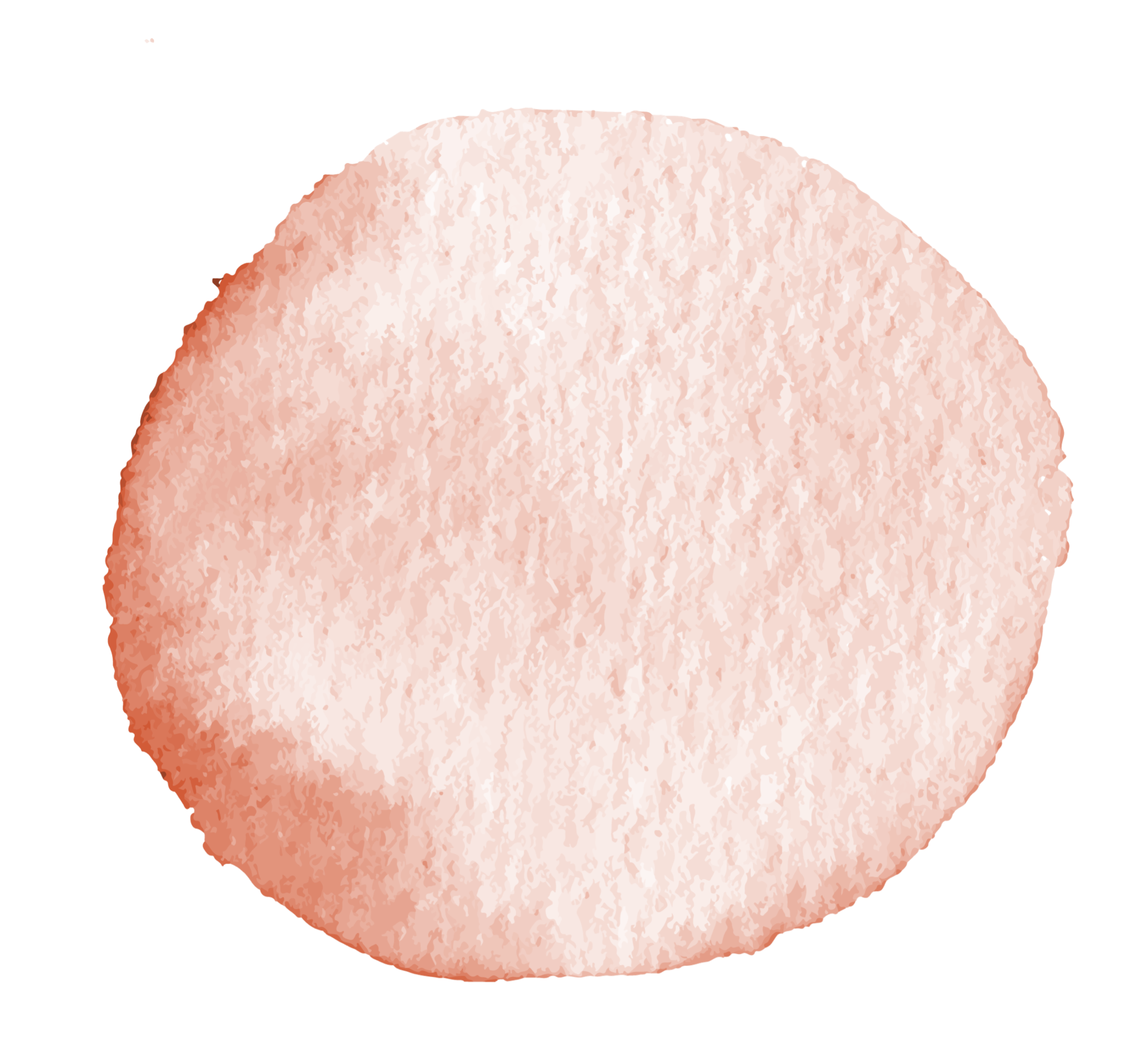 مع تحياتي معلمة المادة / نايلة الحجيلي
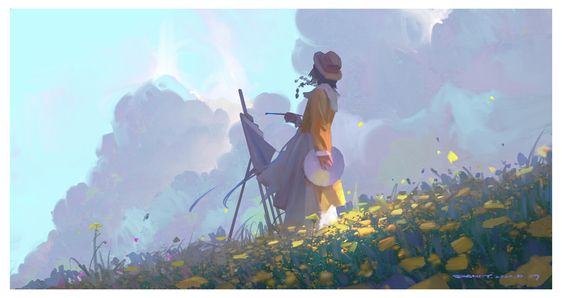 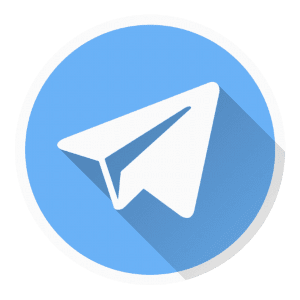 قناتي :